Предмет «География»: как учиться и как учить с удовольствием?
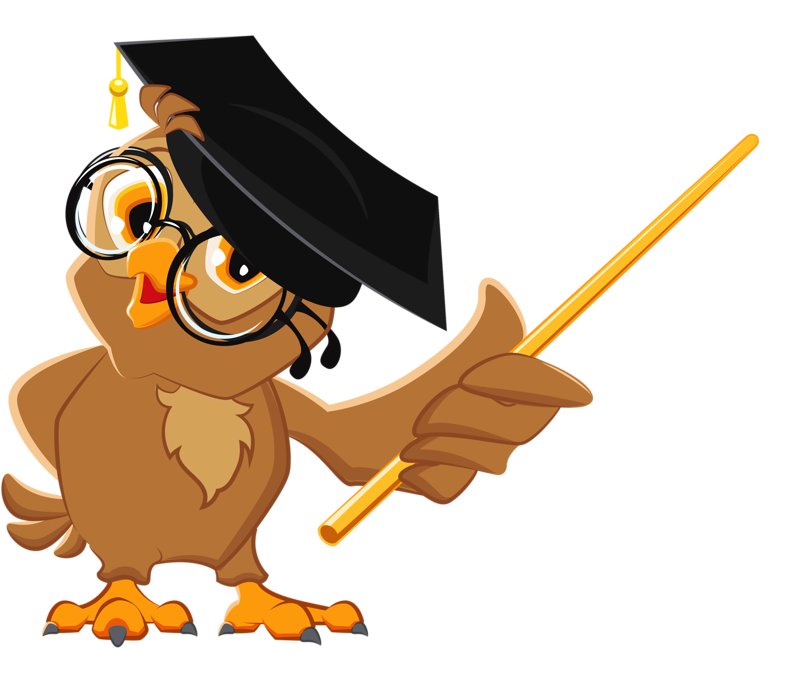 учитель географии
МБОУ СШ №7
Хлимановская Оксана Викторовна



Смоленск 2022
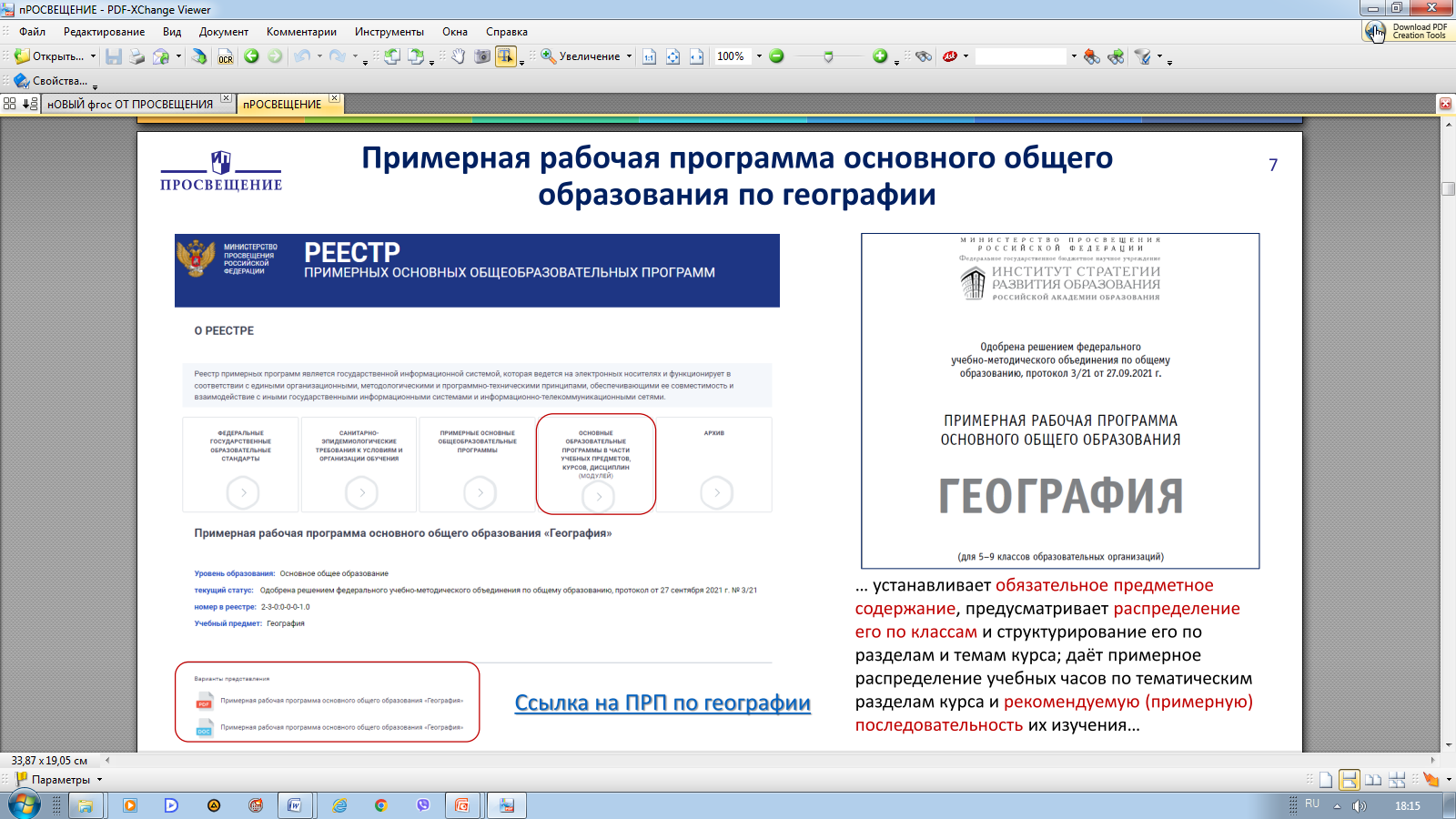 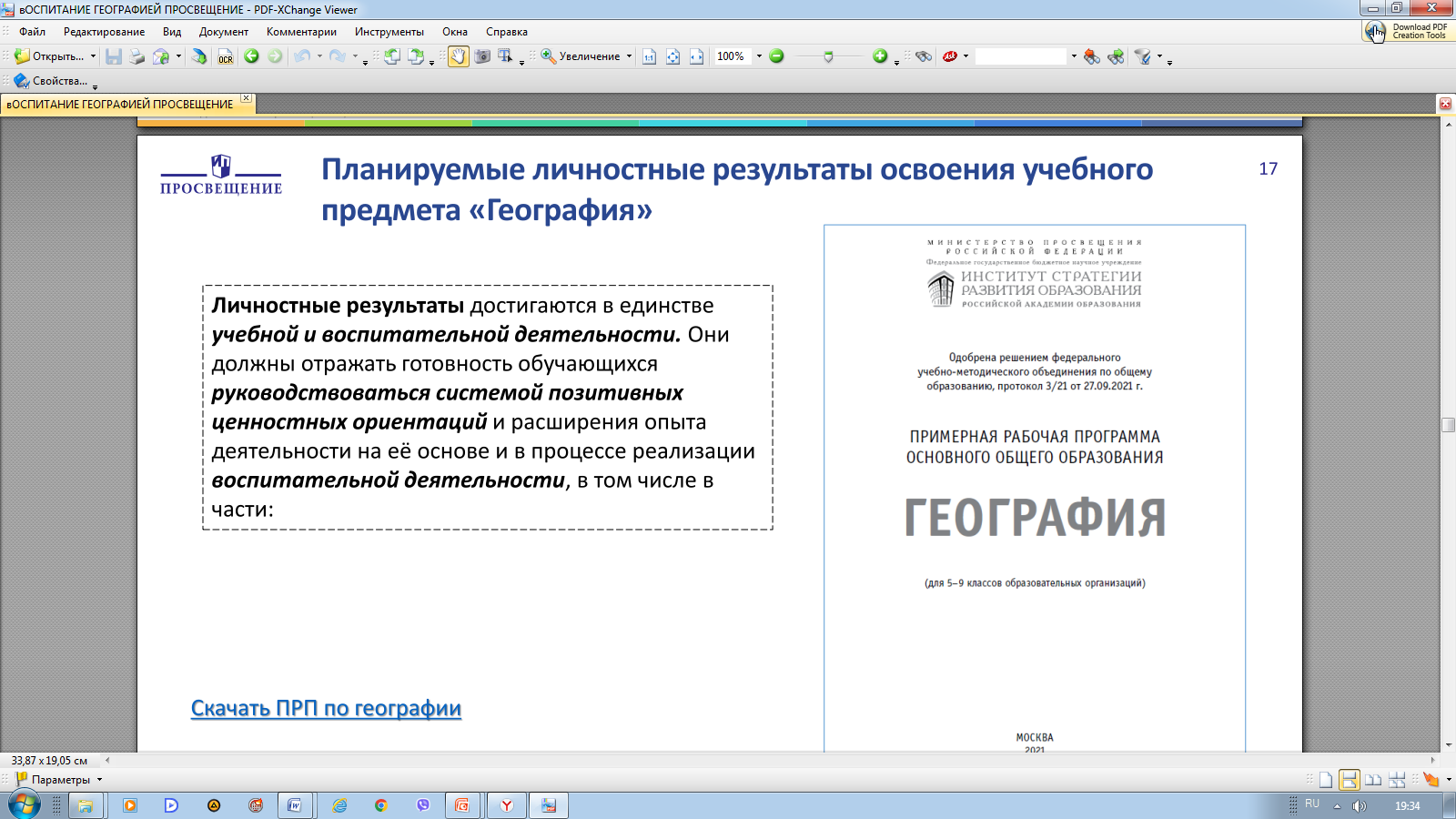 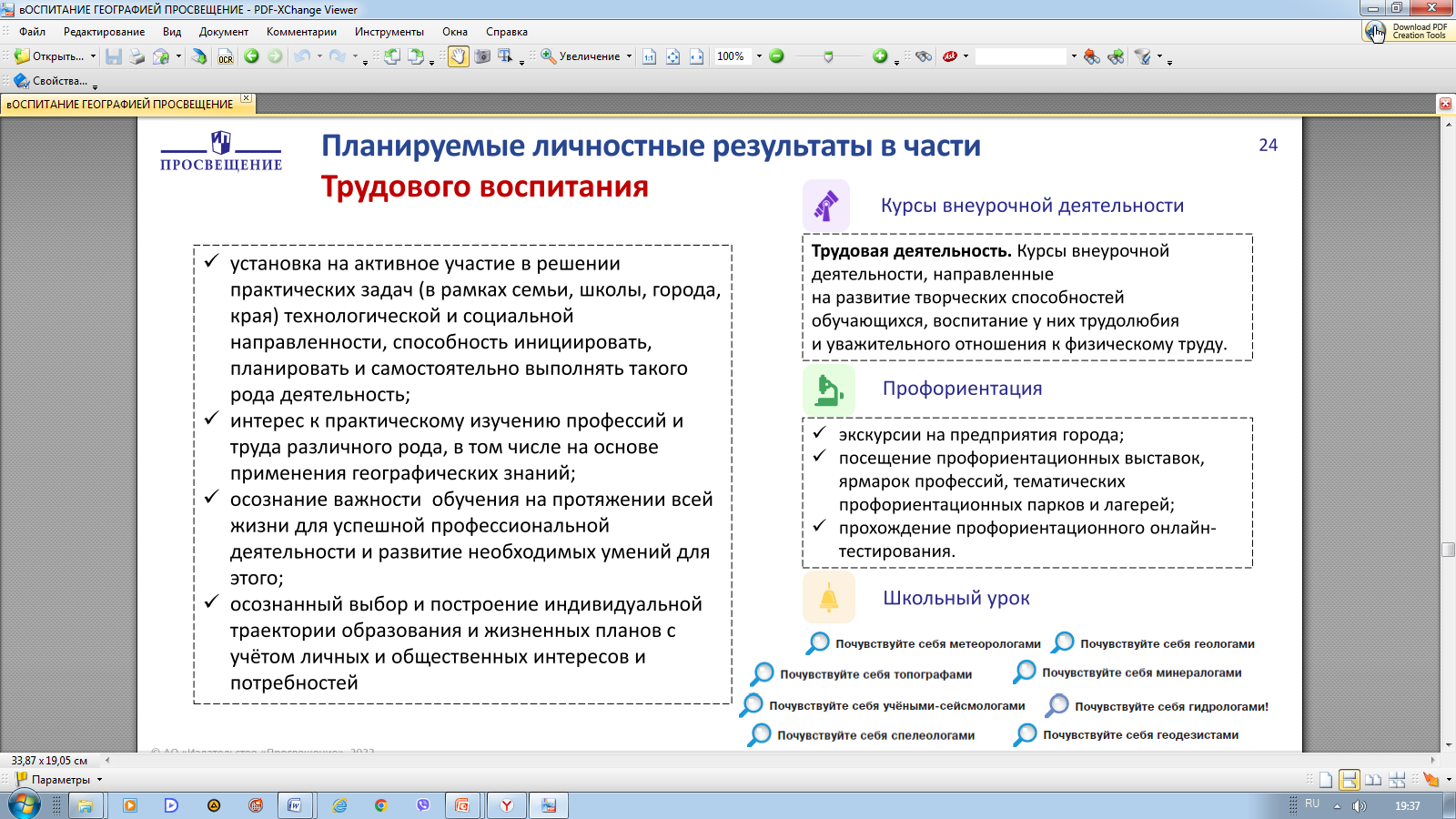 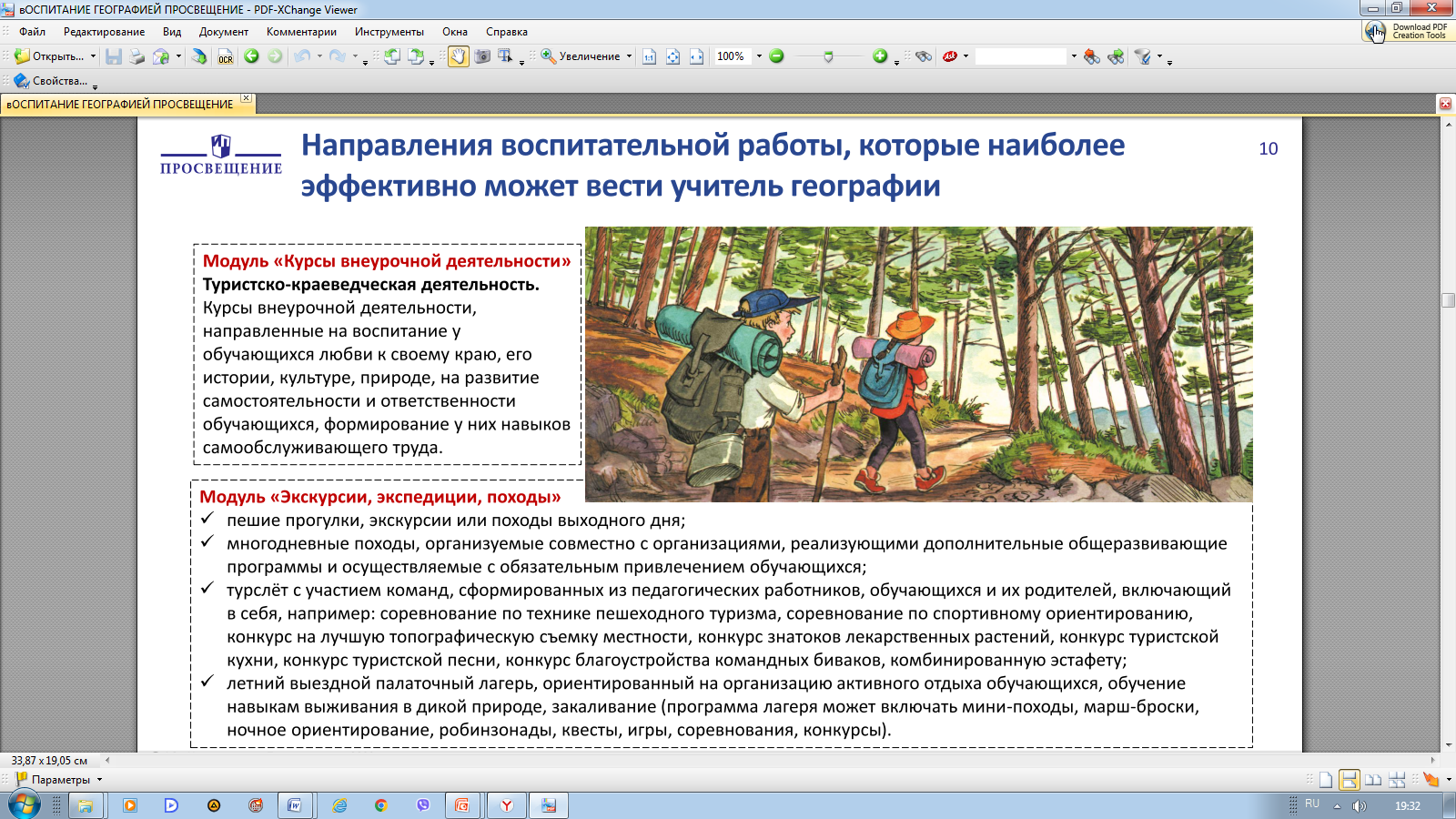 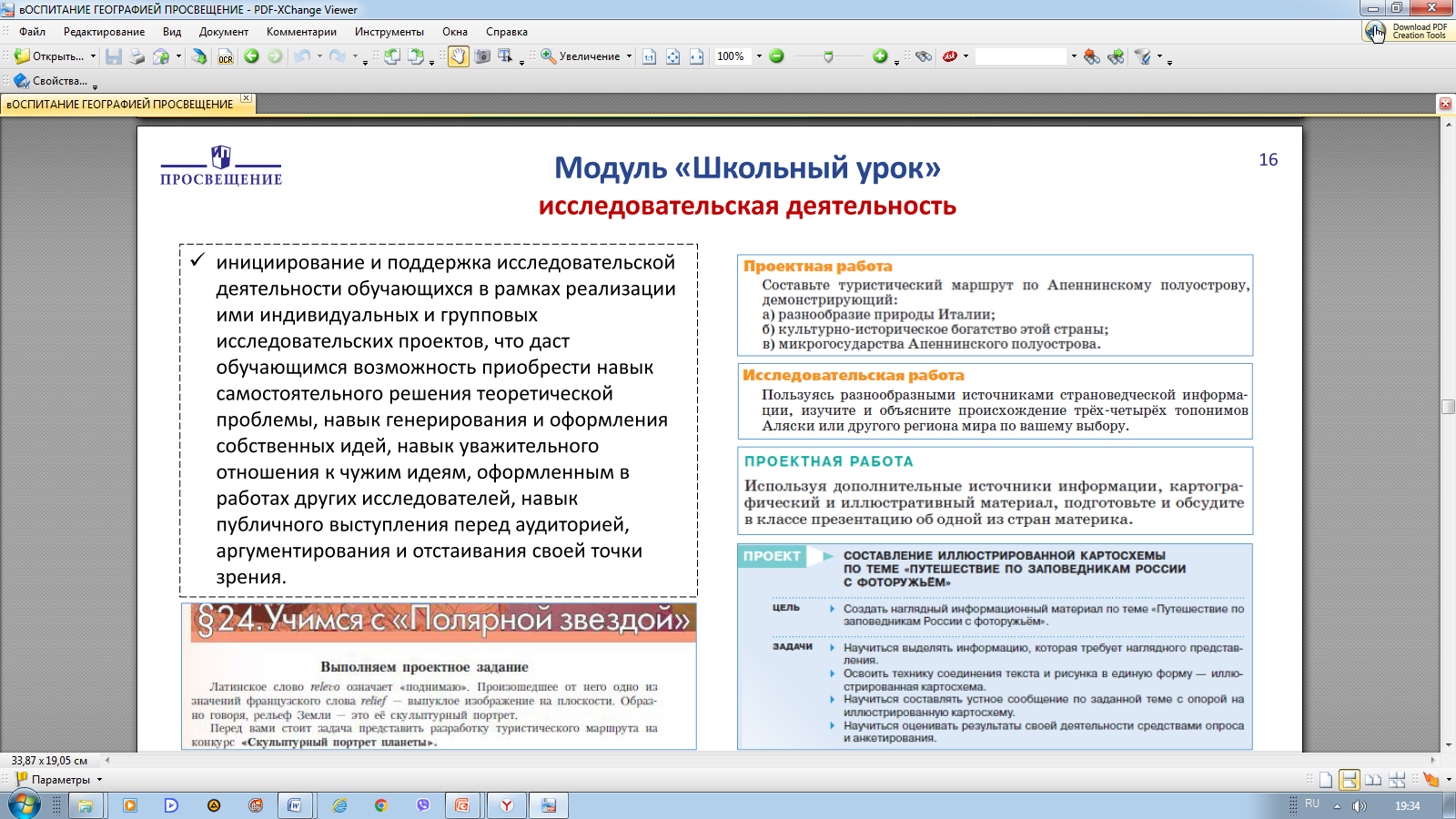 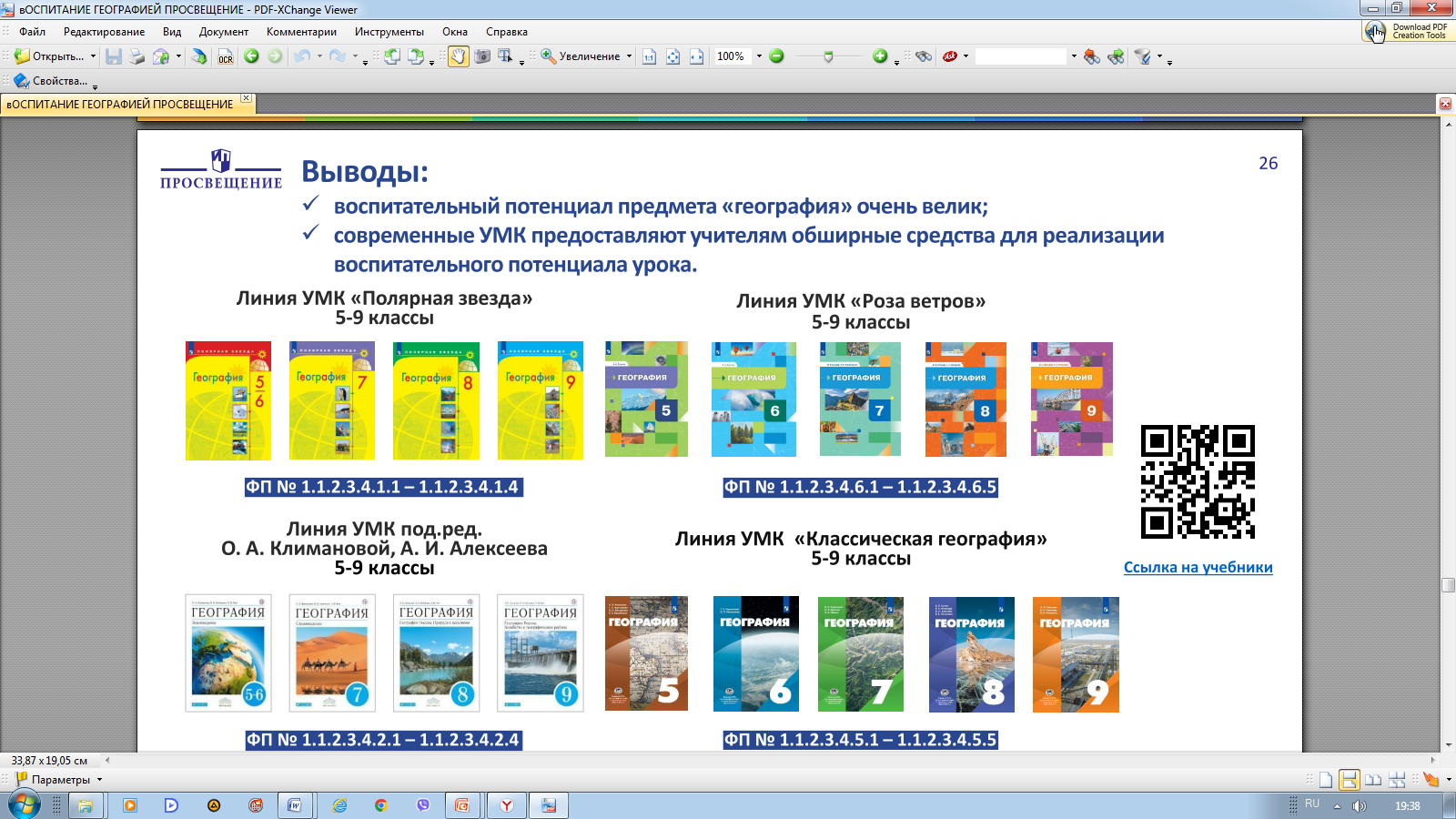 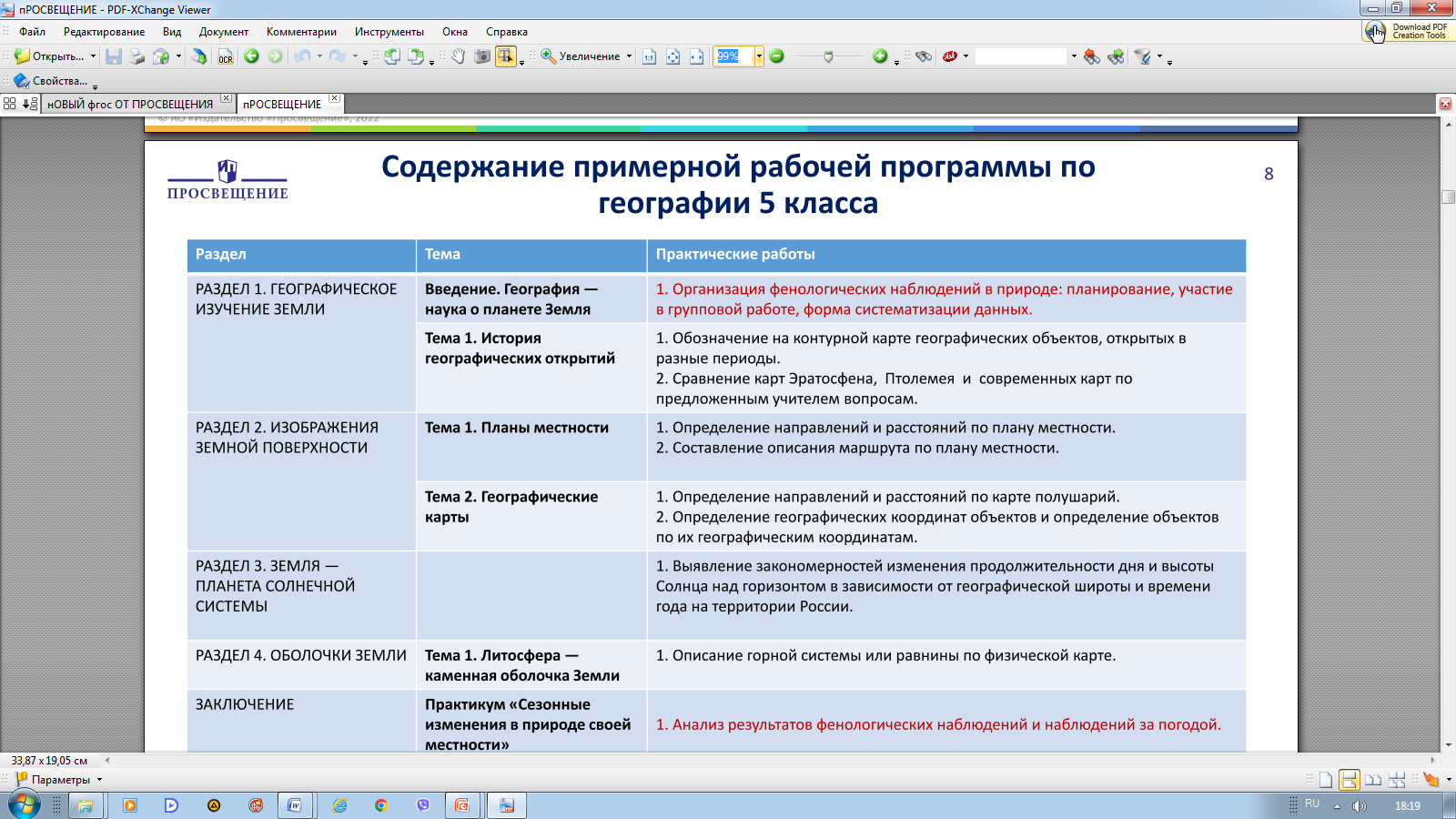 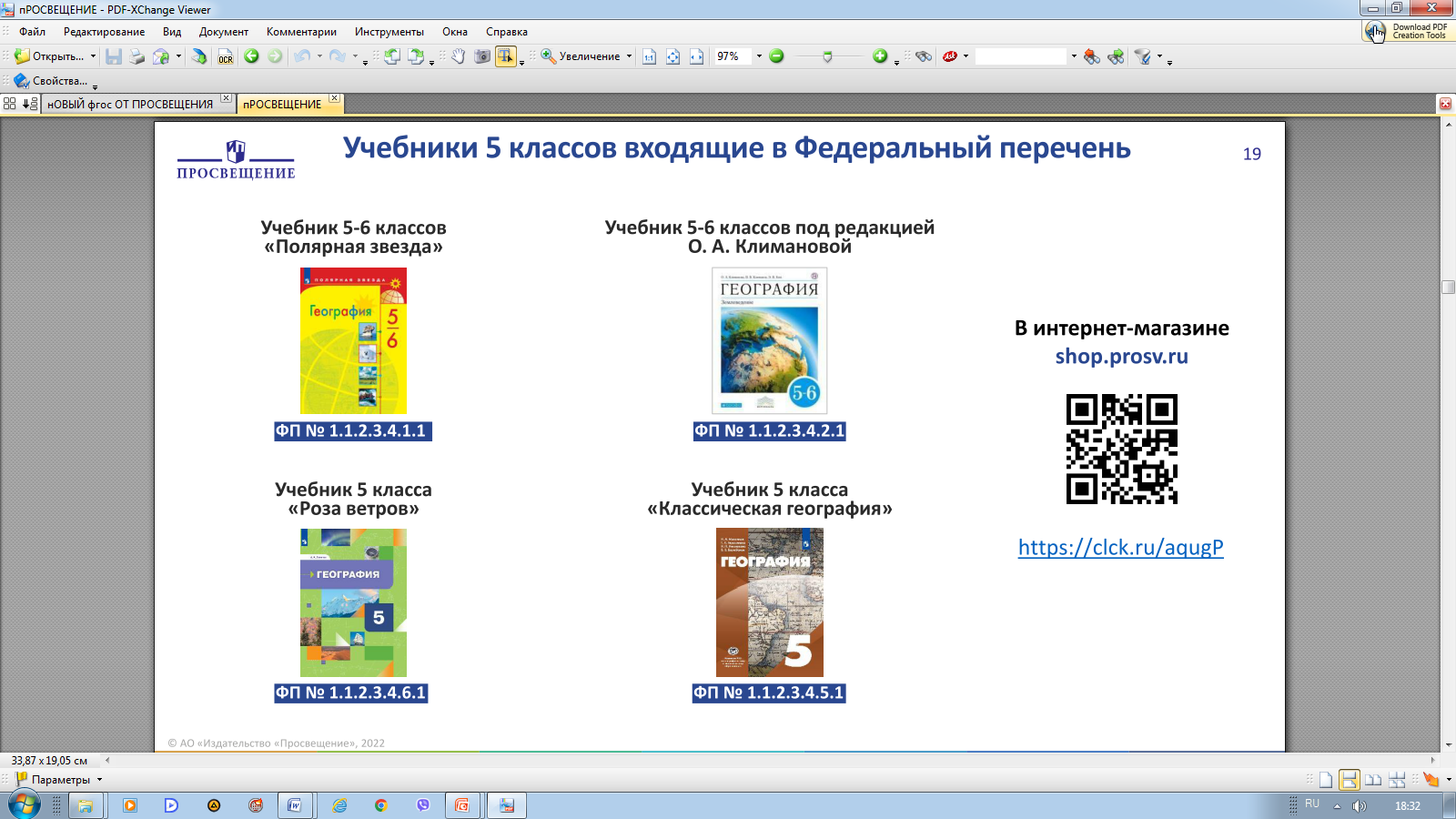 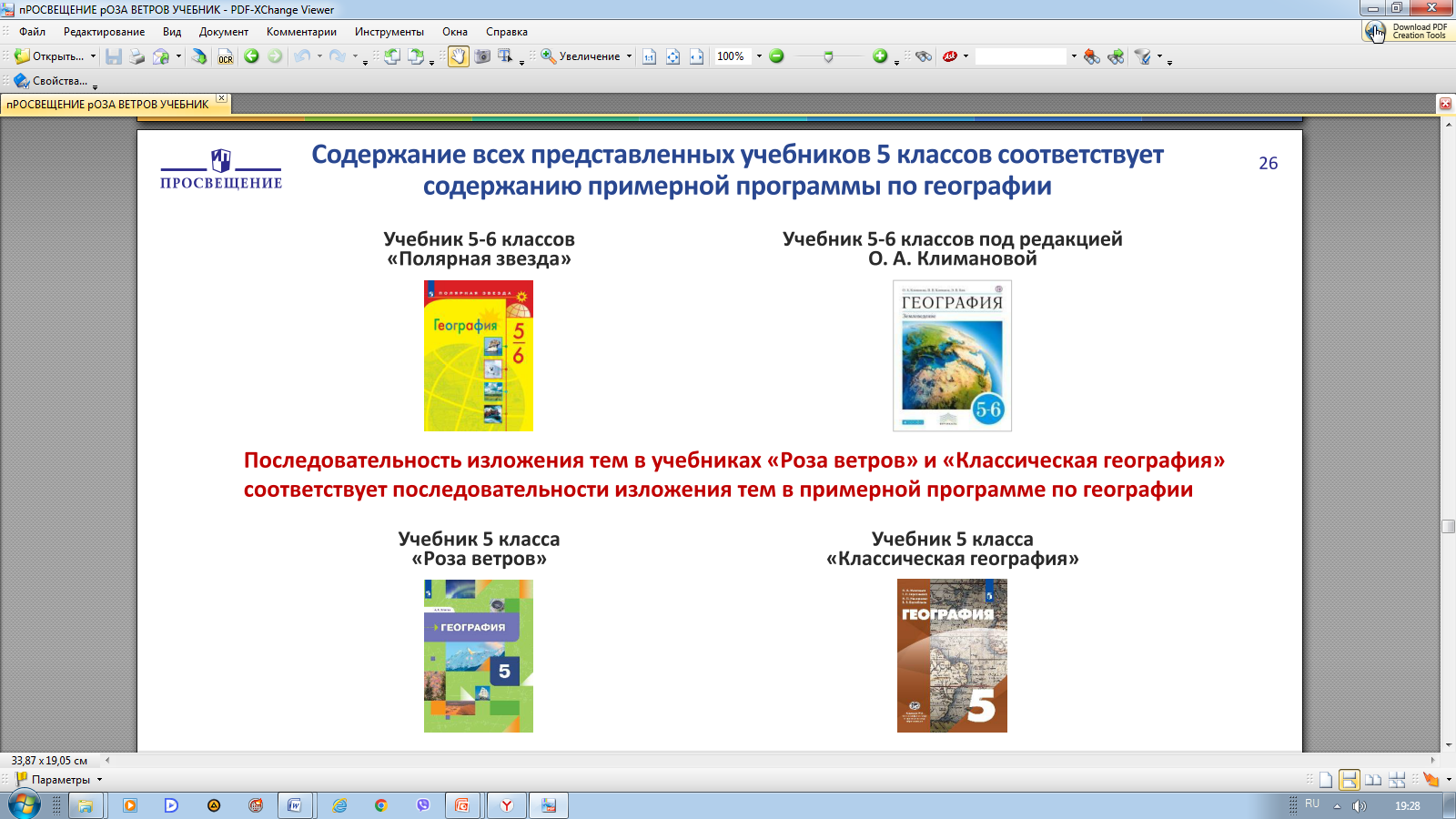 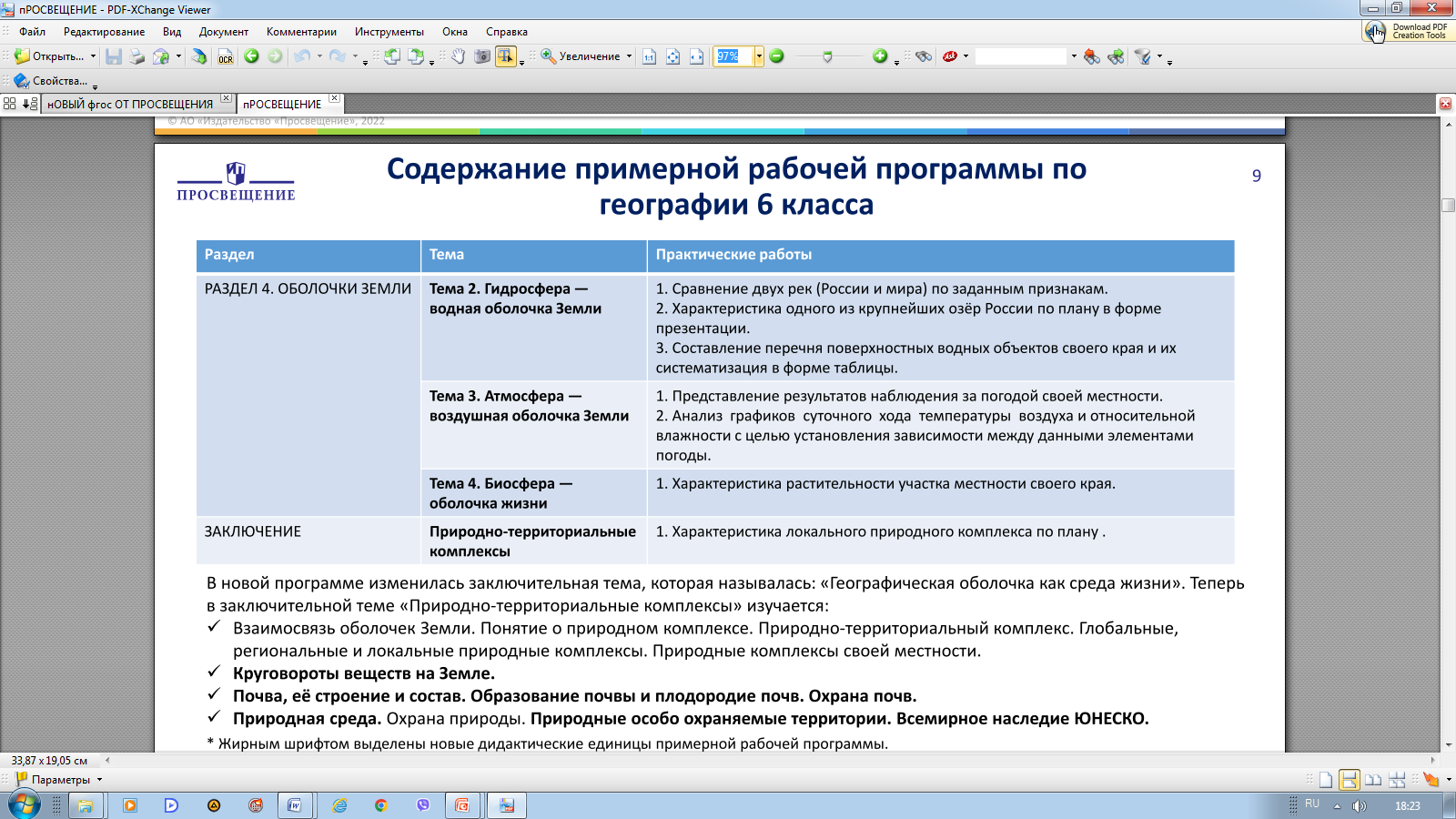 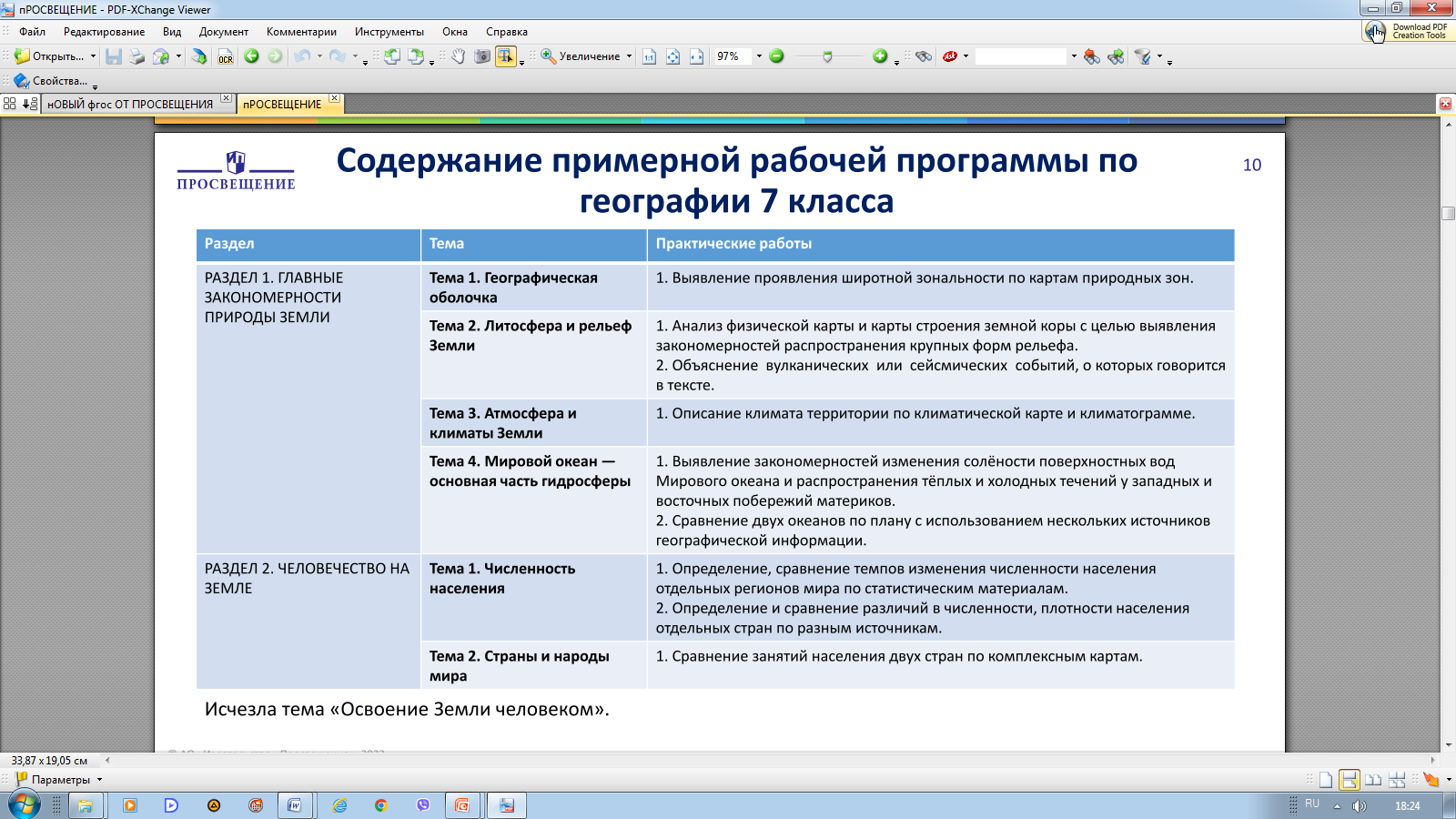 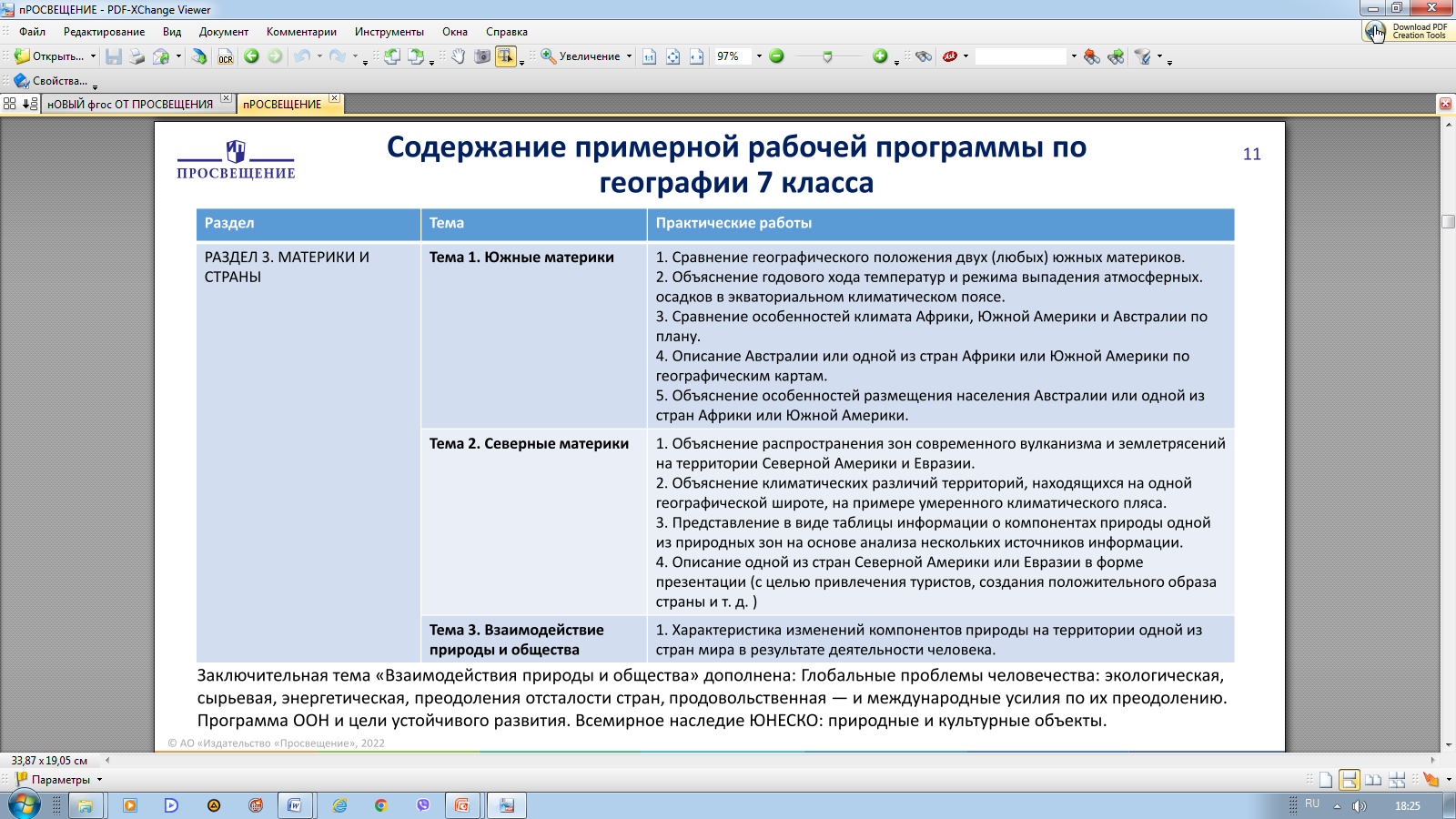 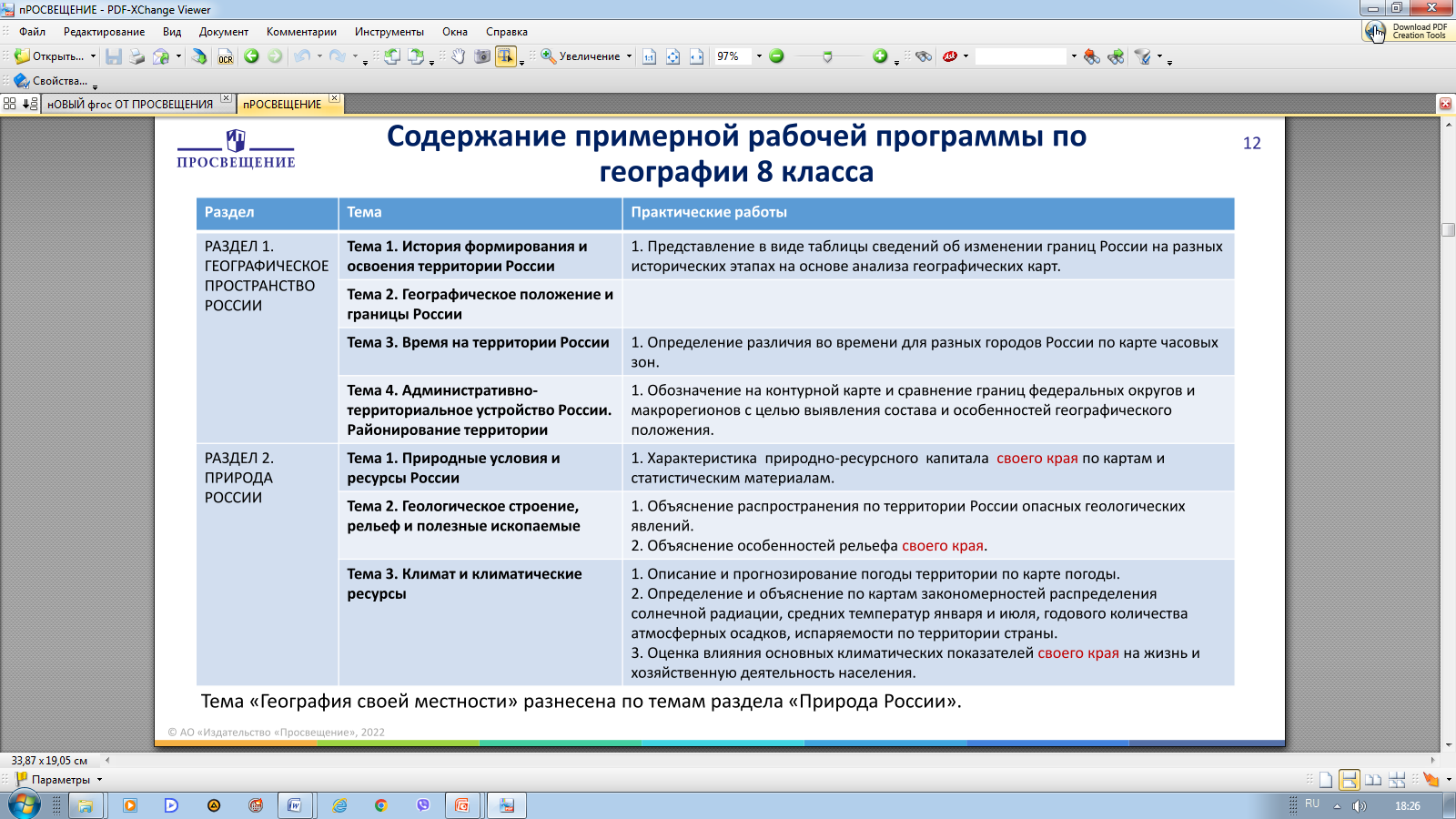 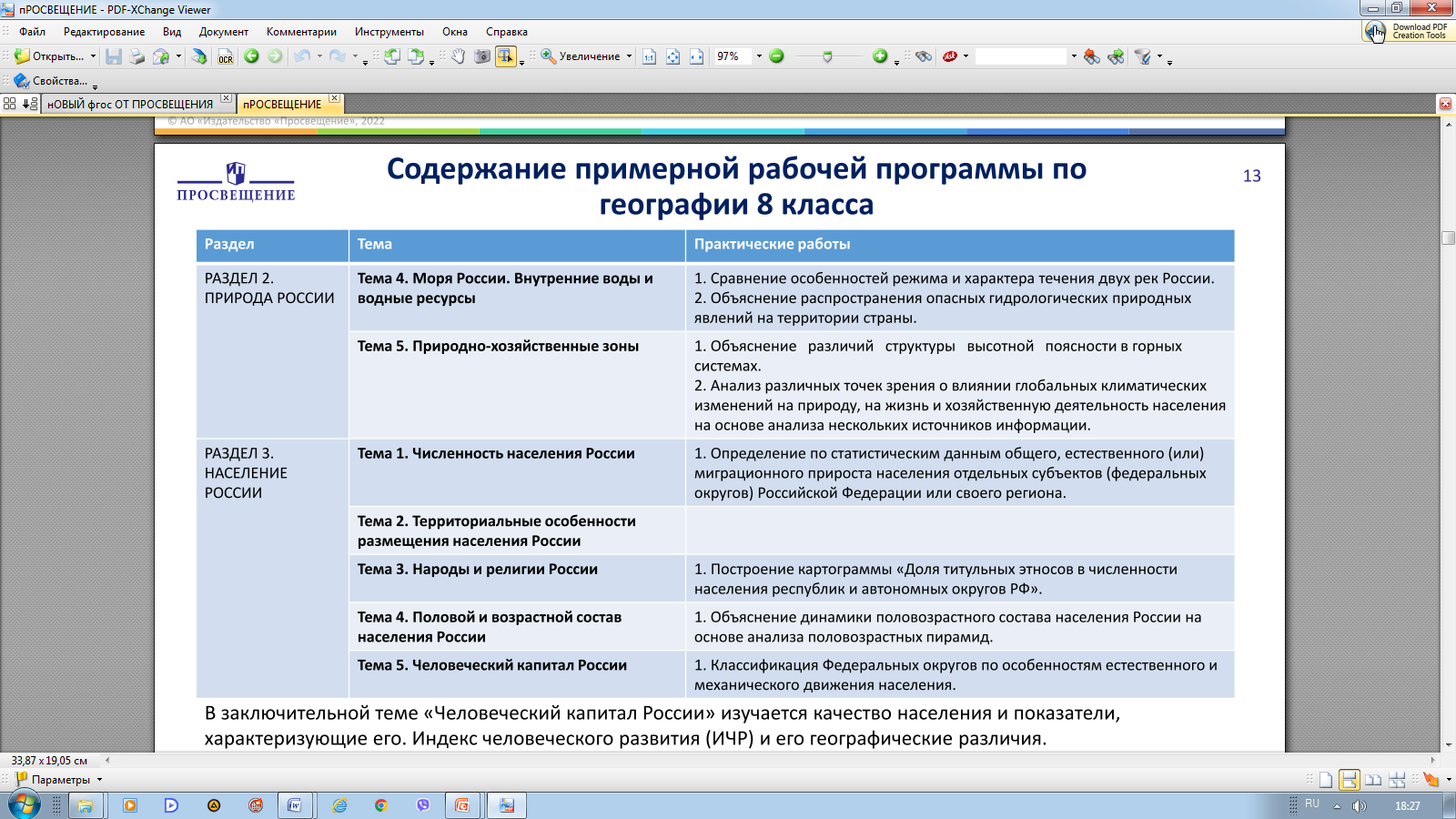 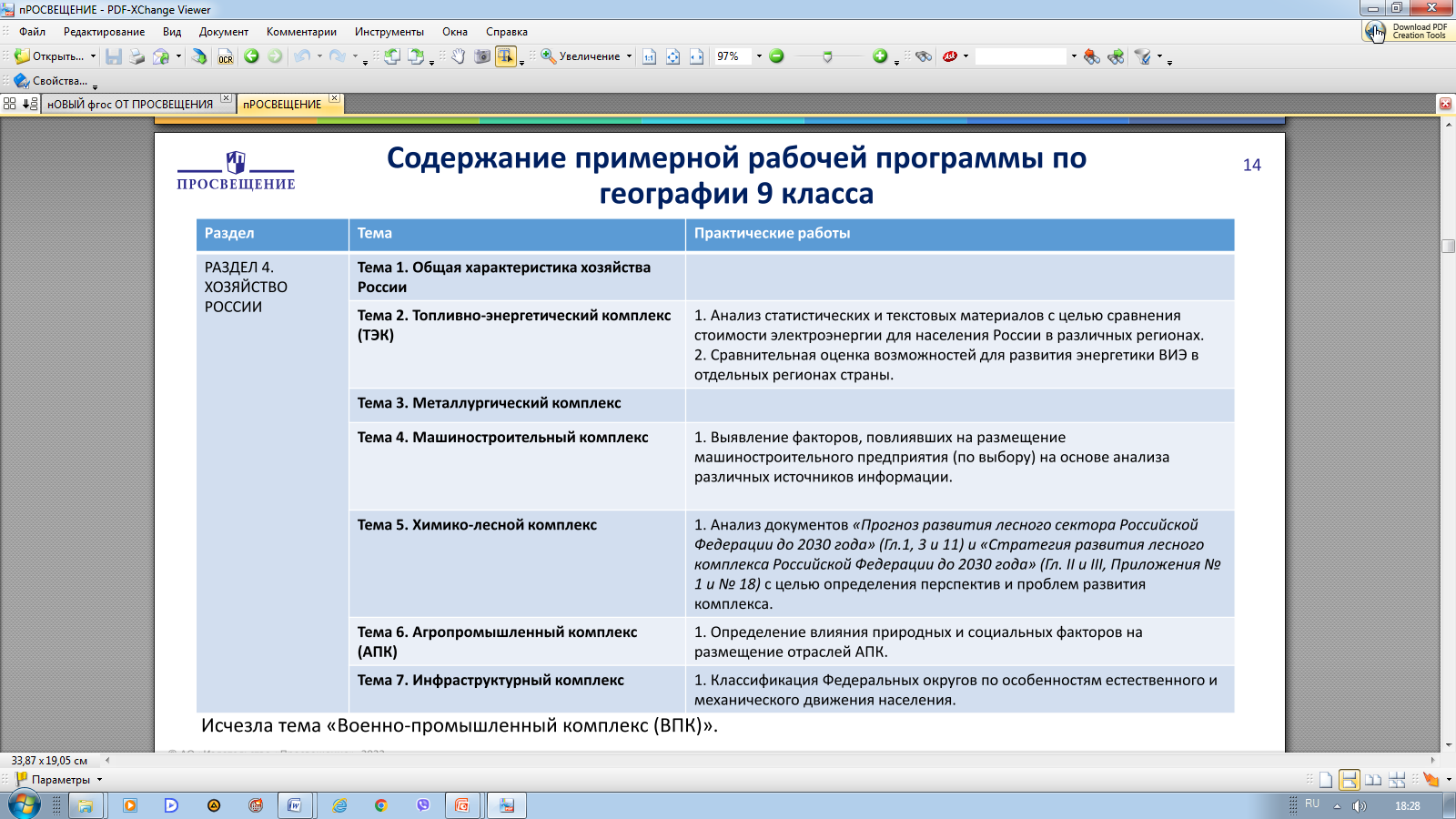 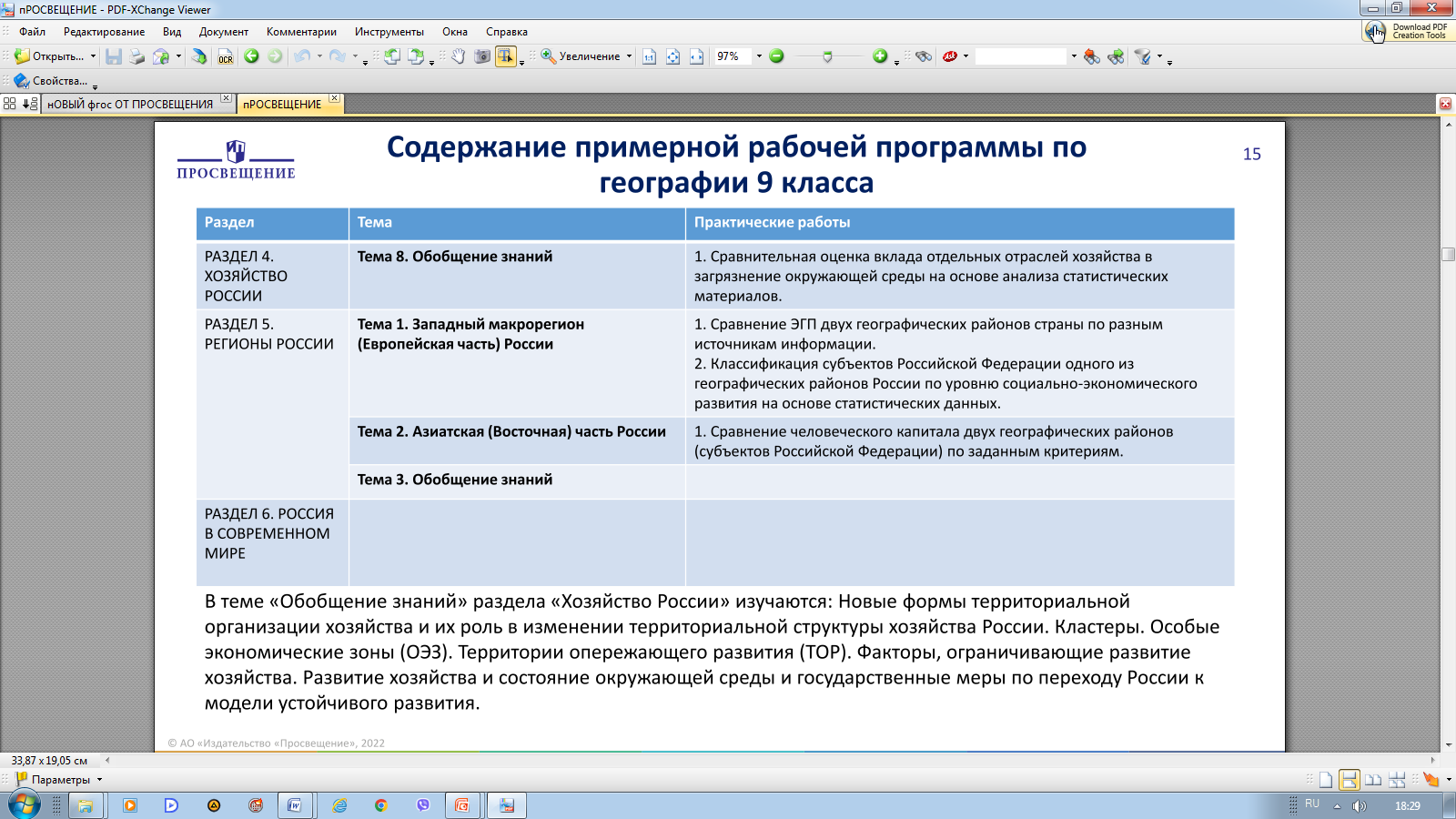 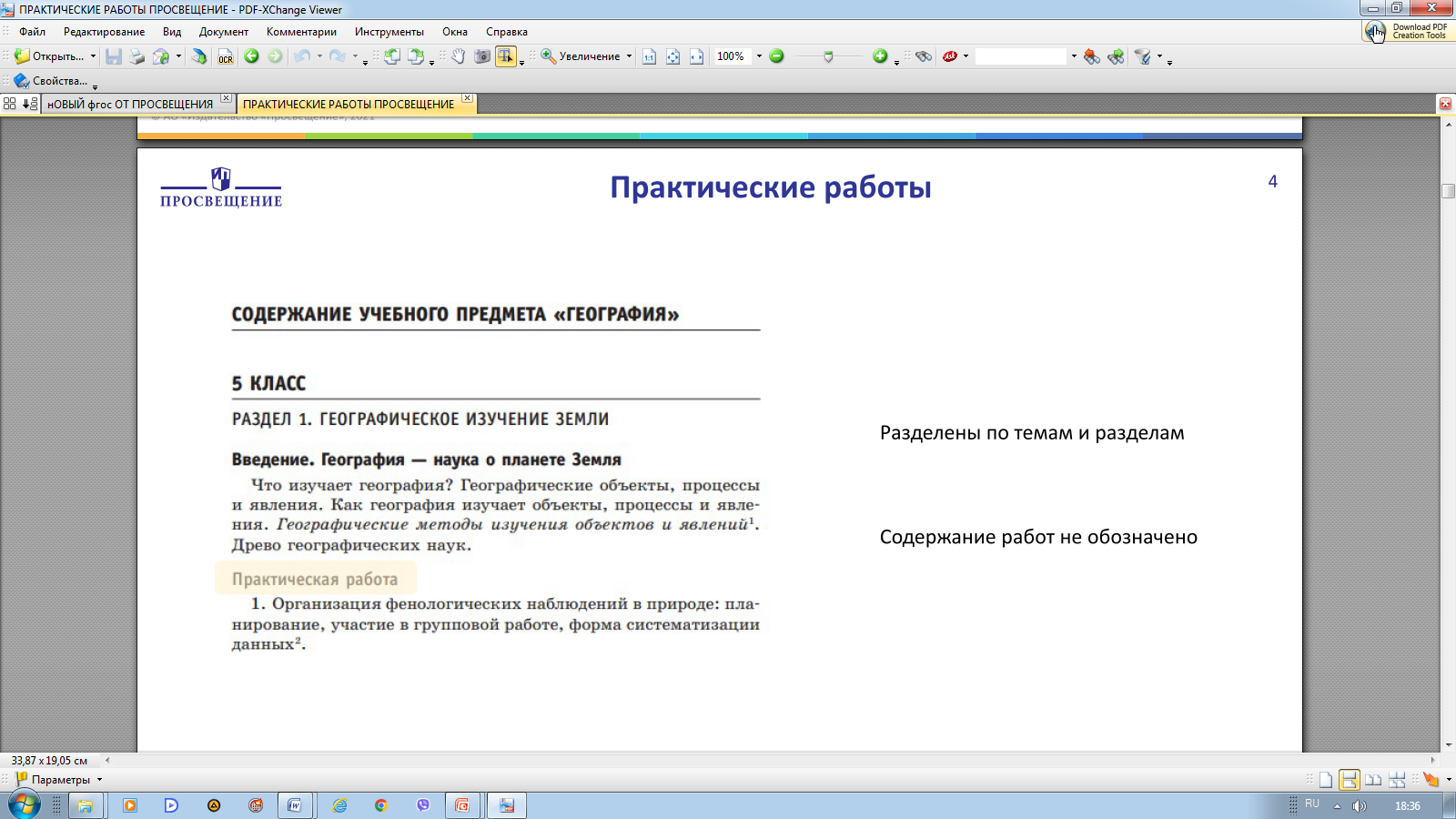 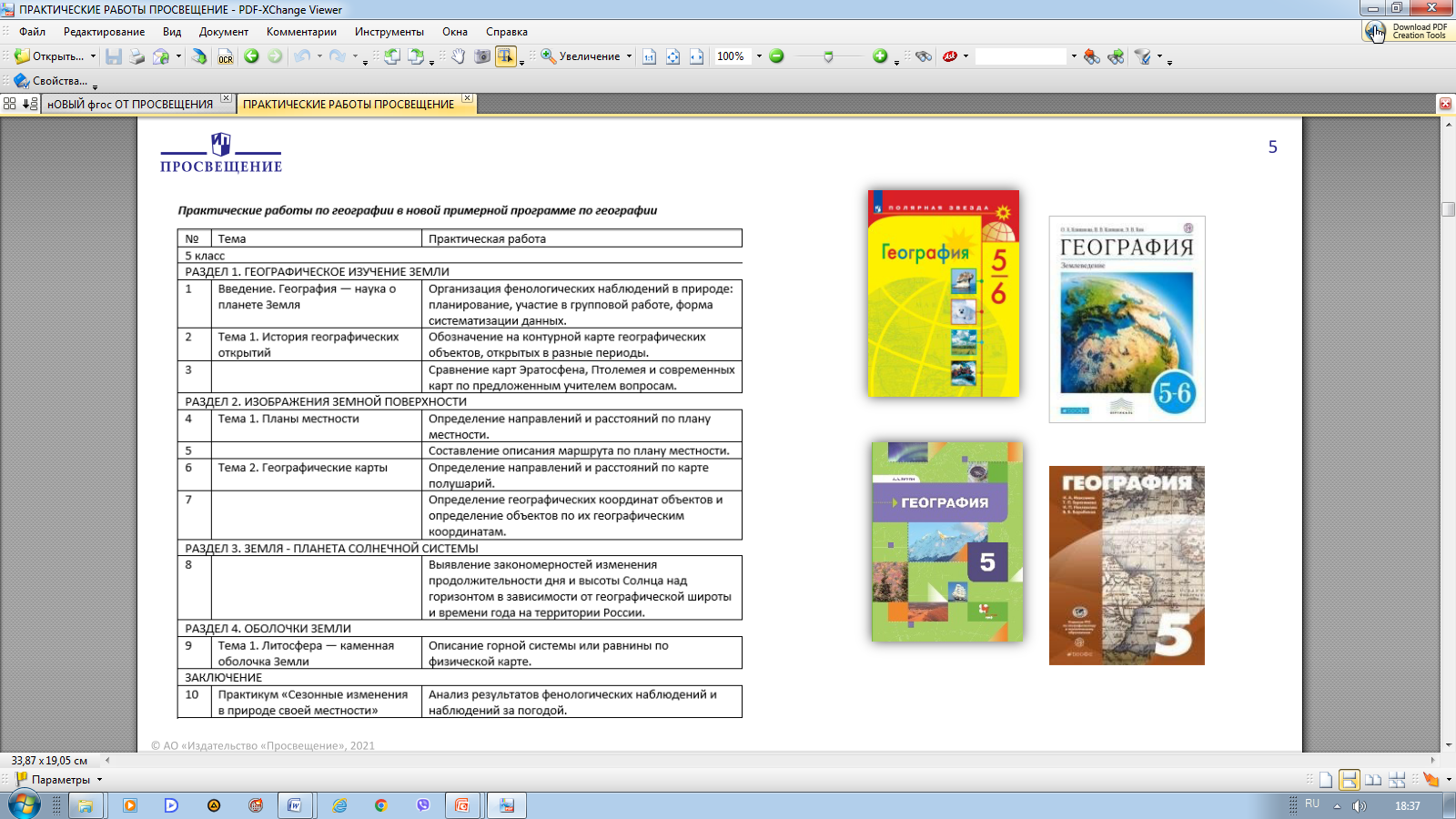 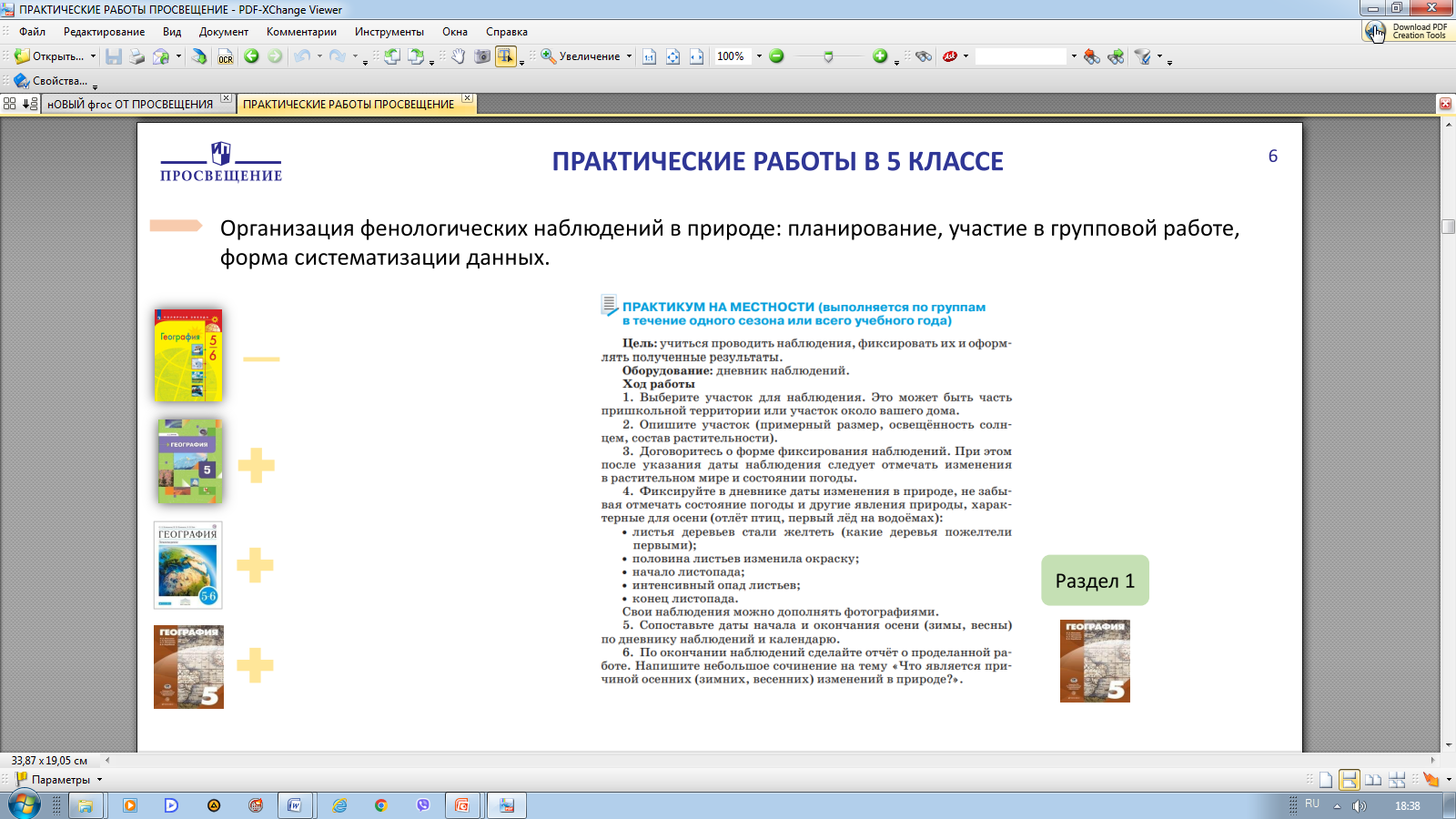 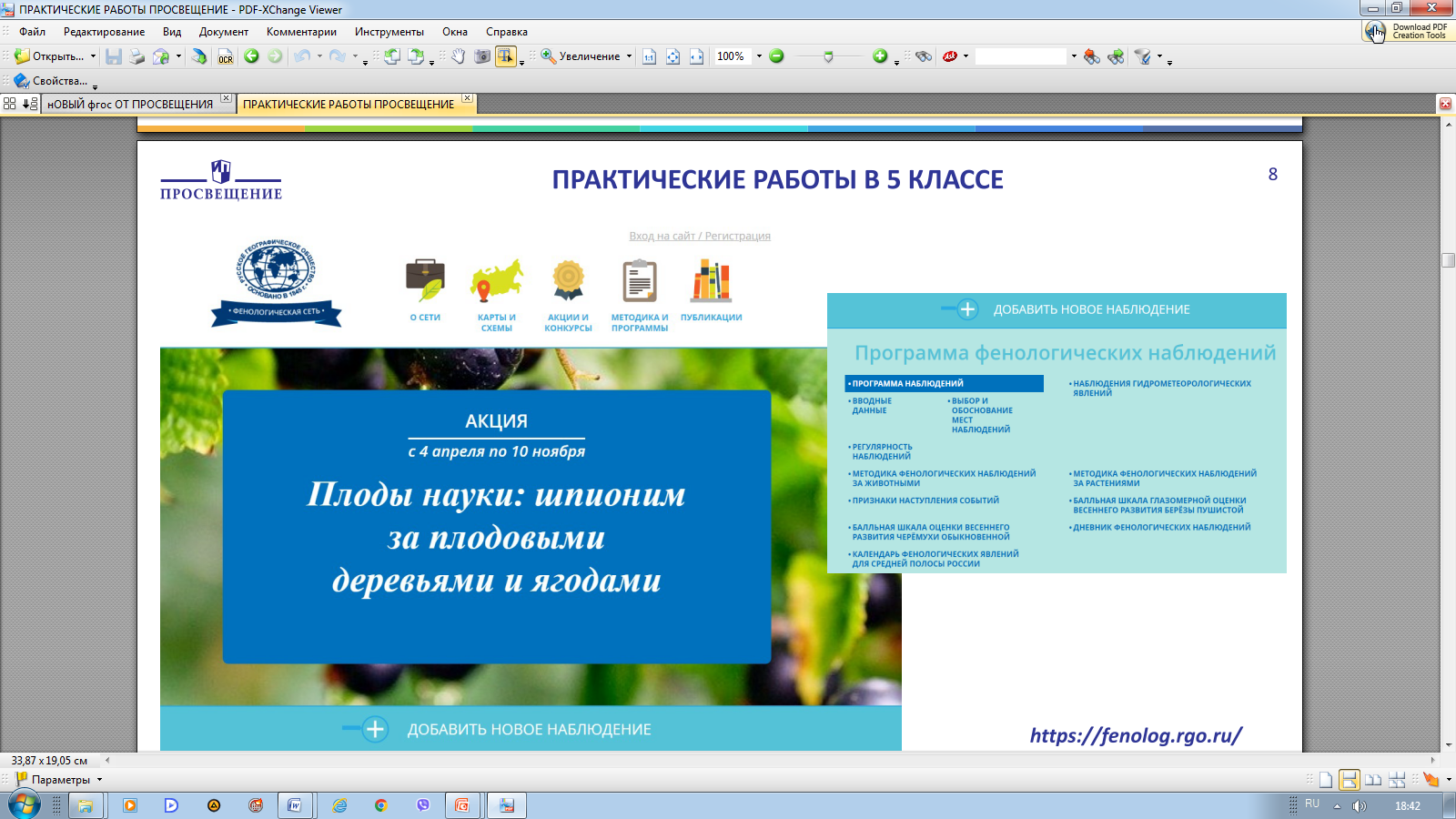 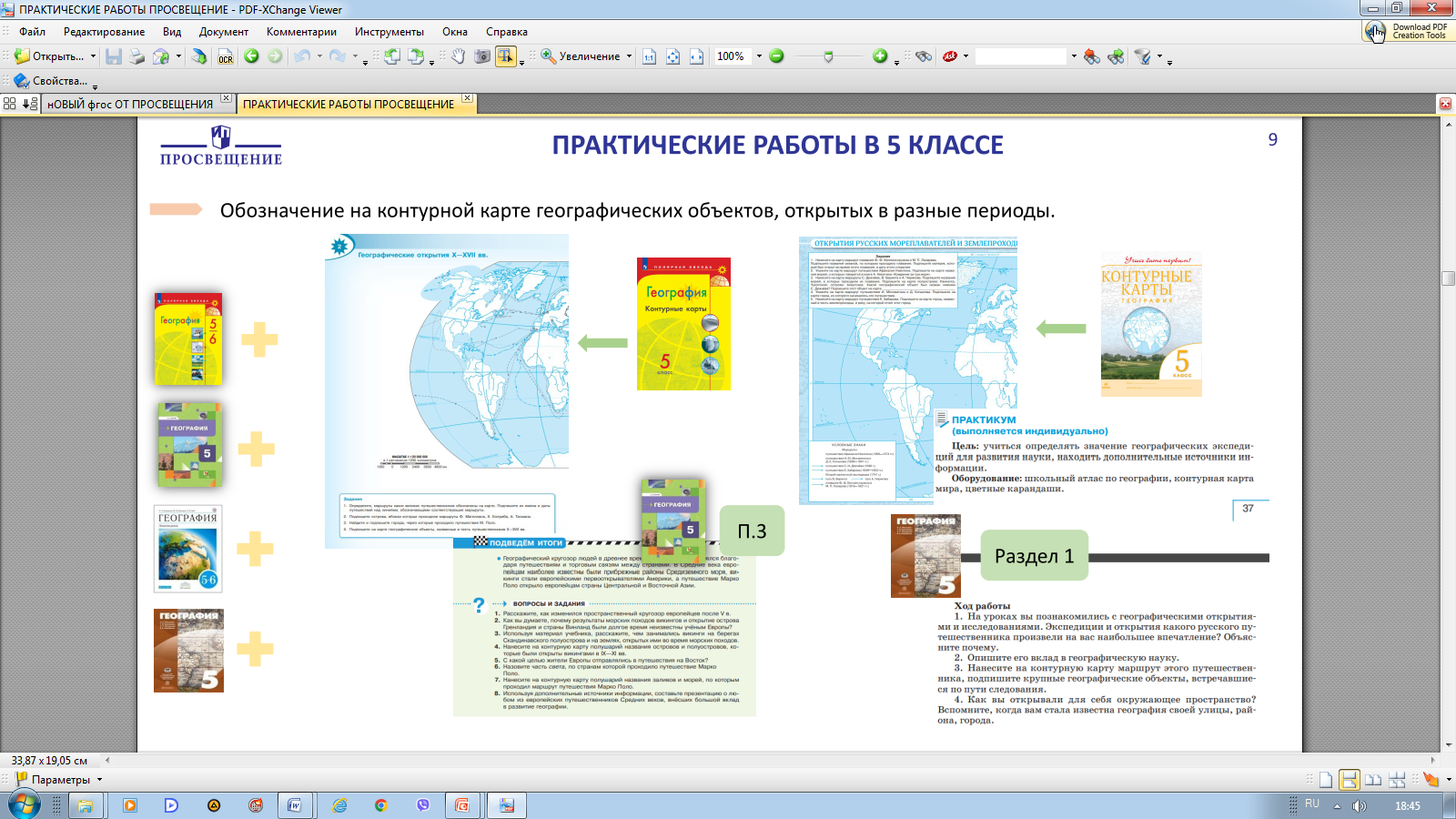 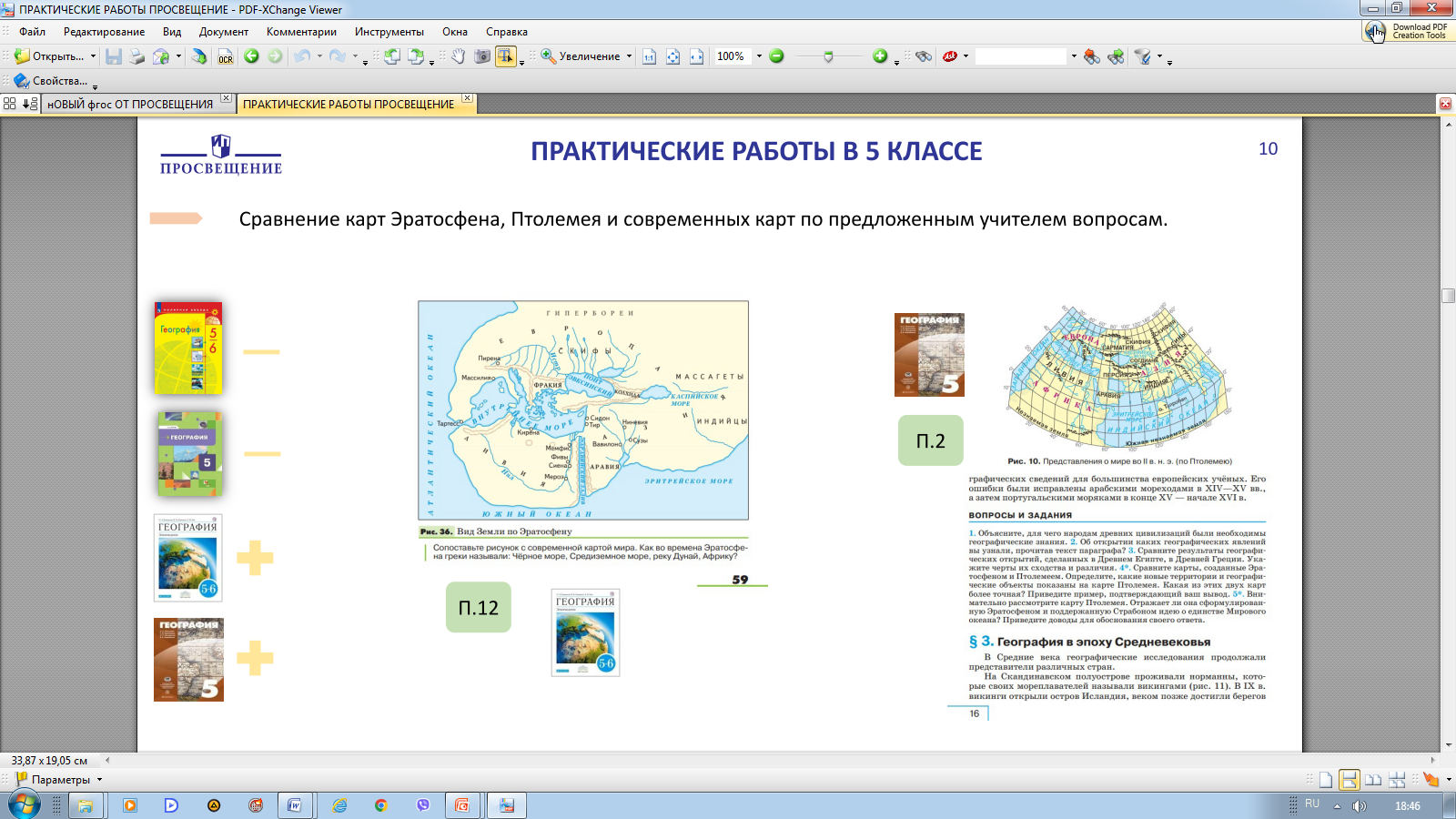 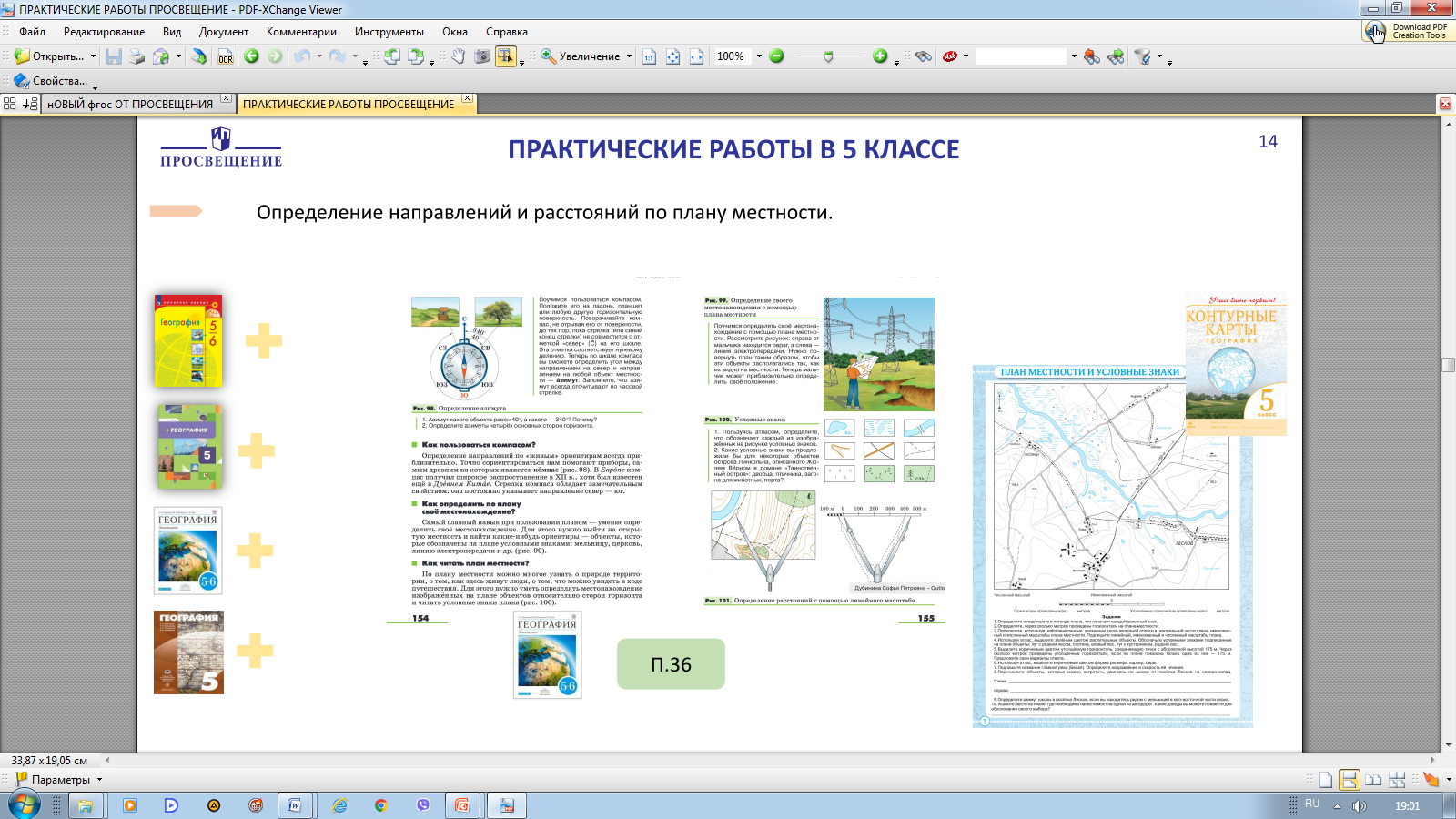 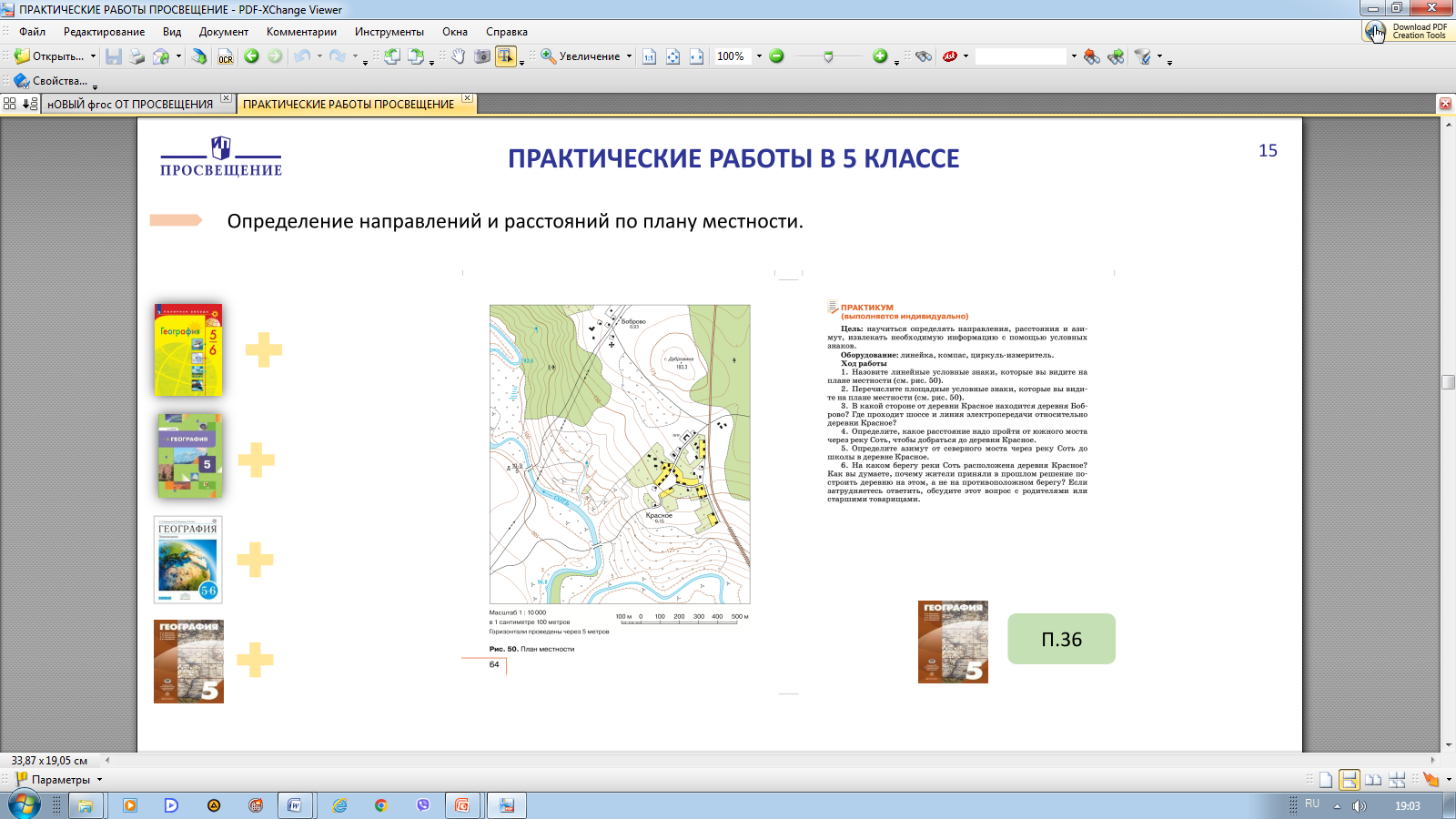 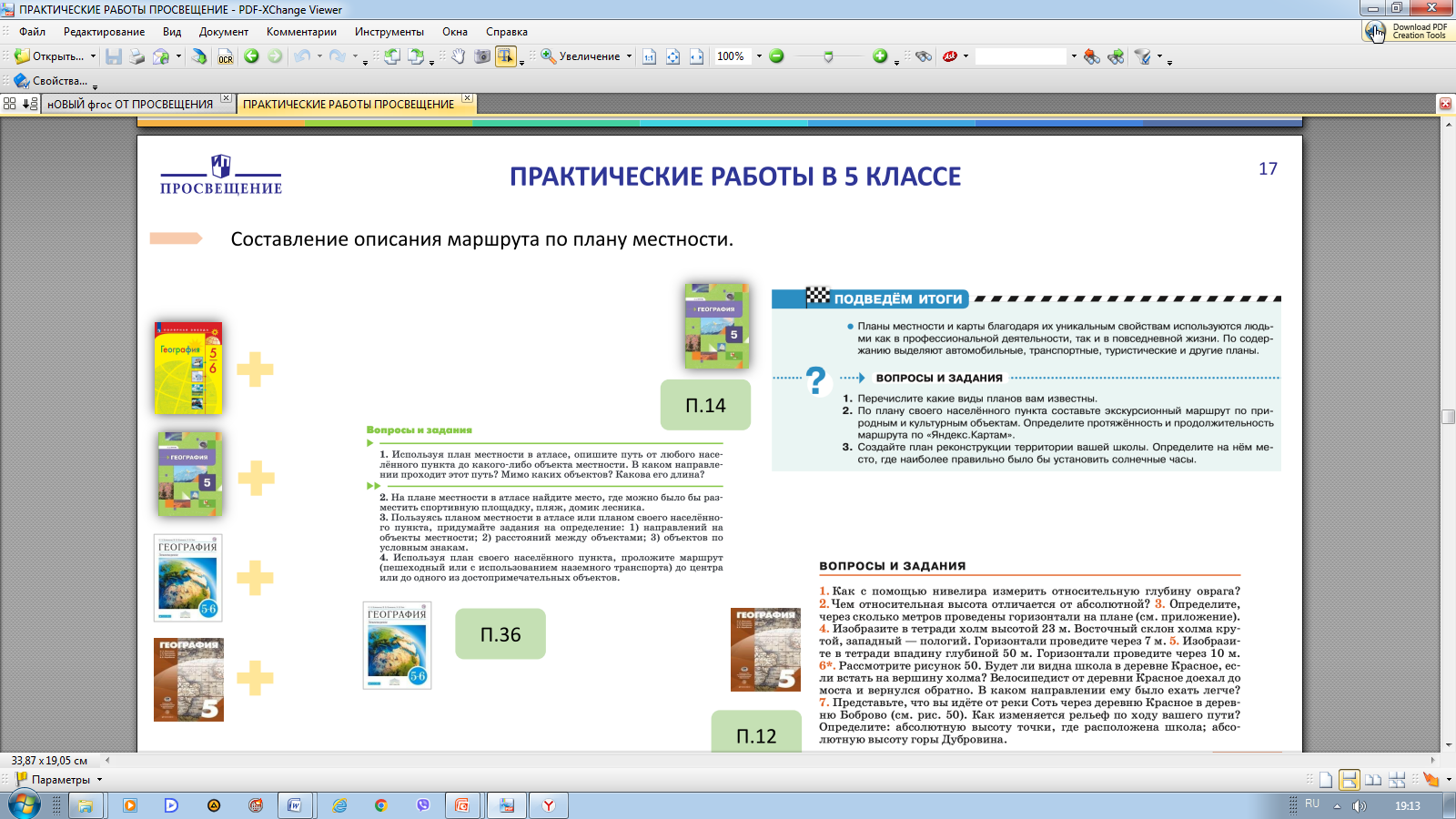 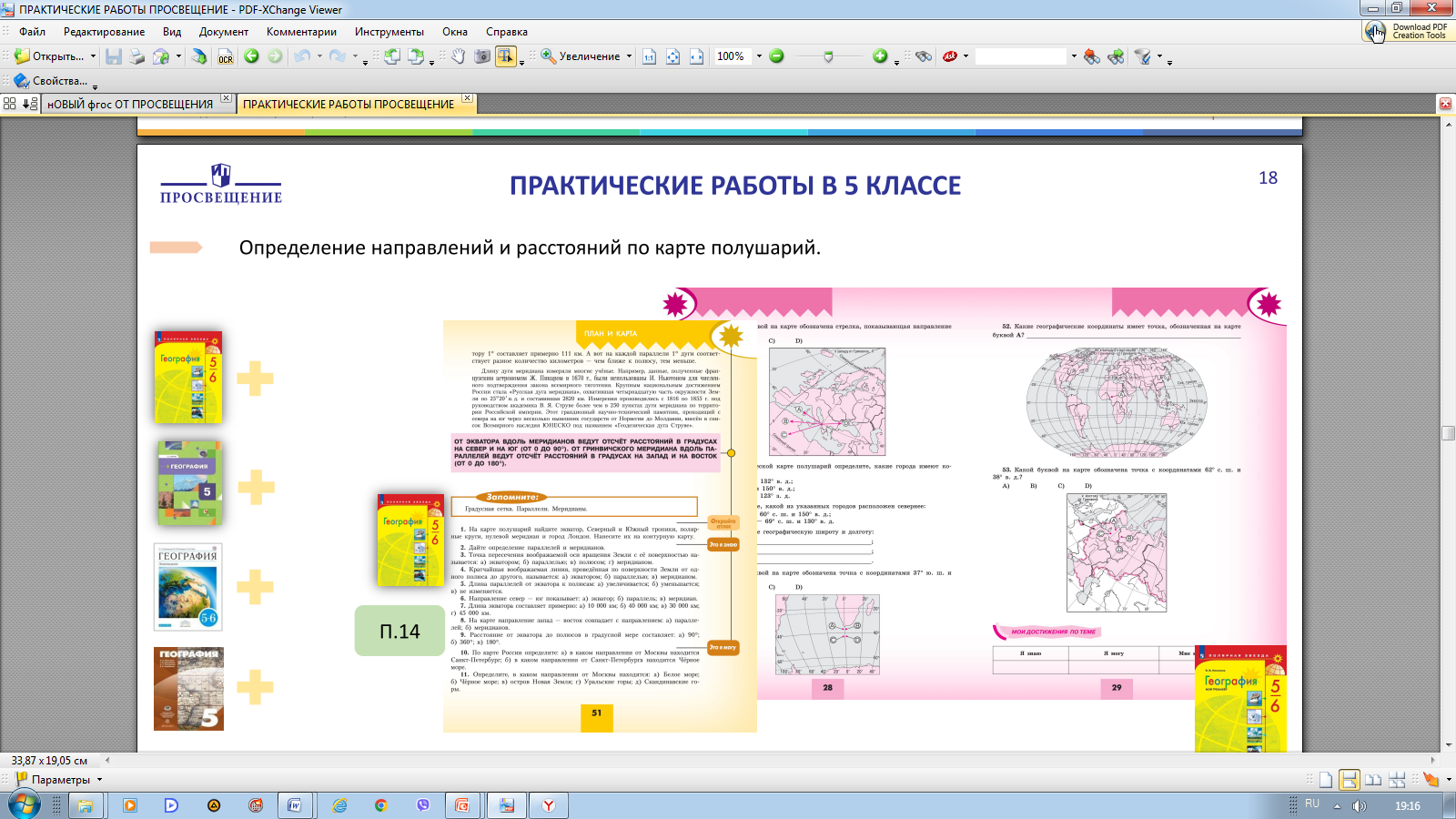 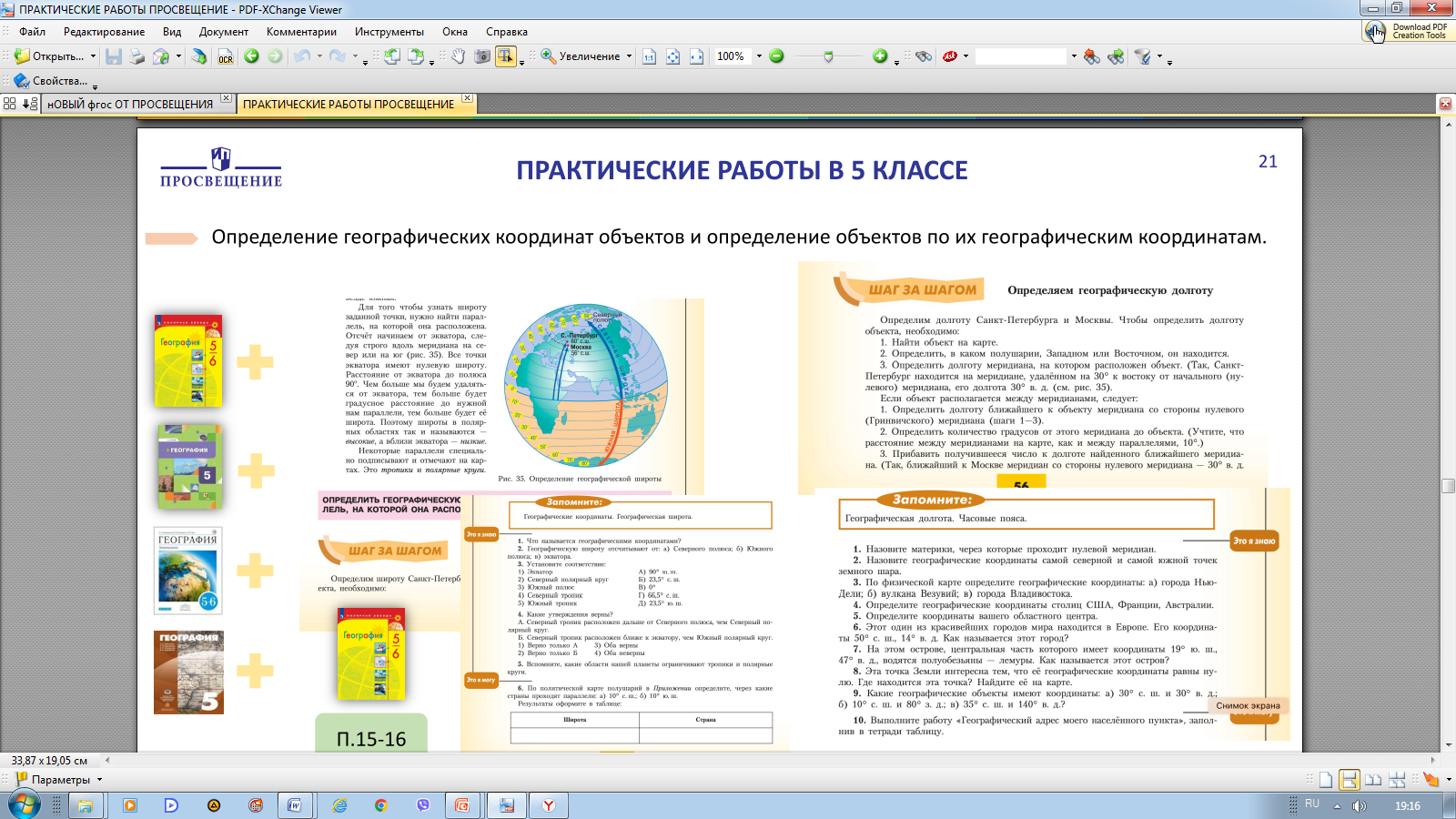 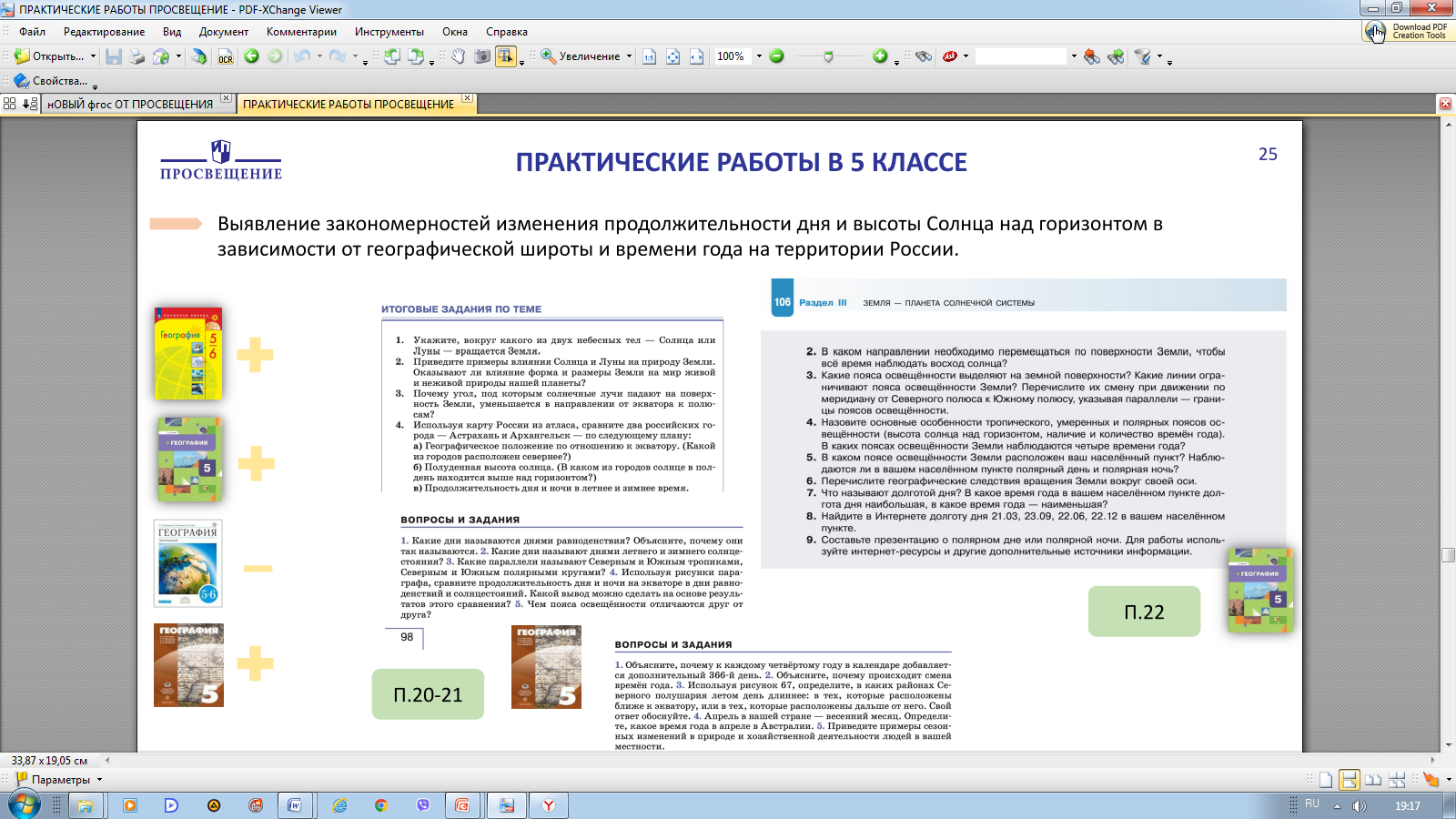 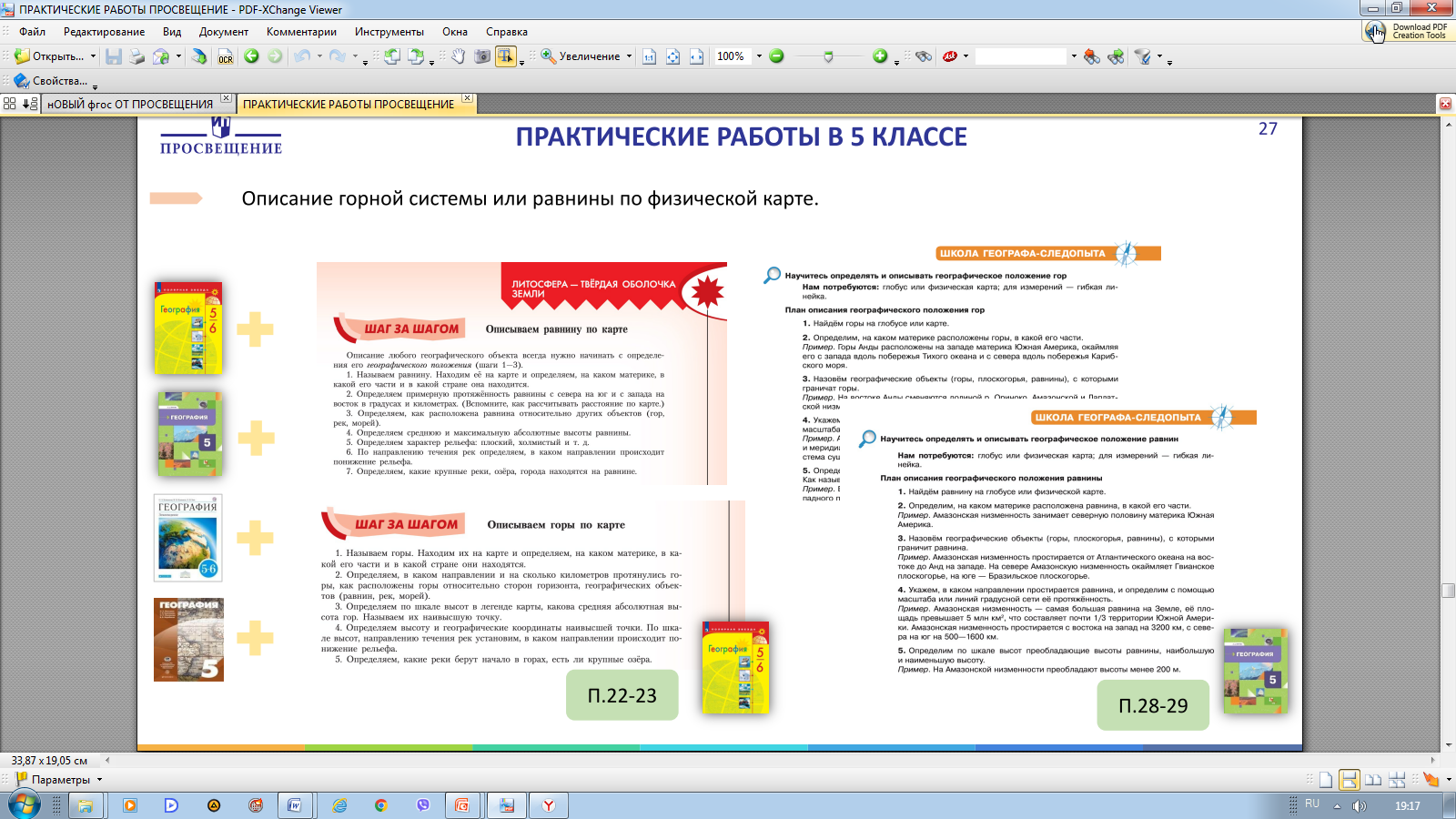 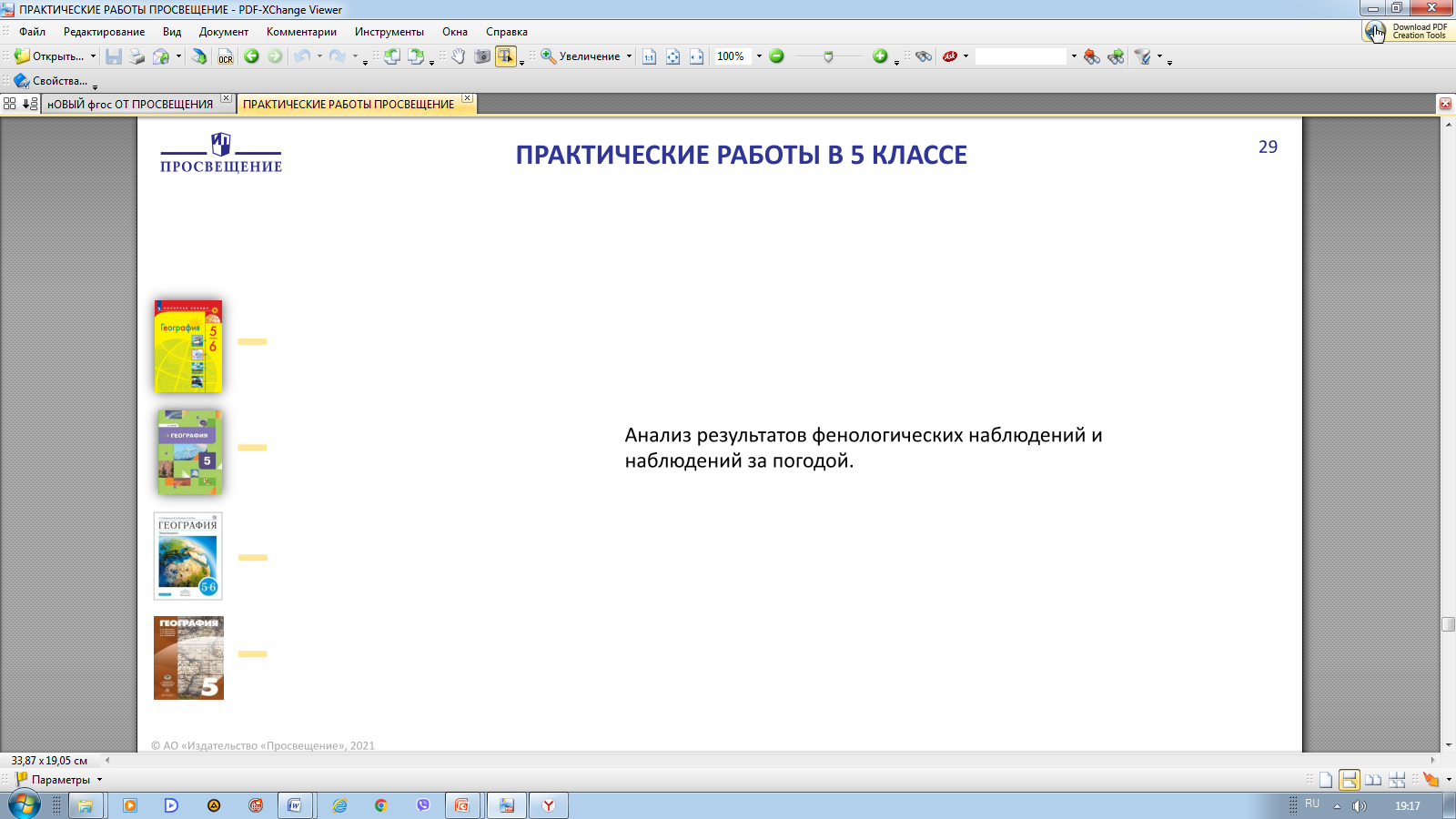 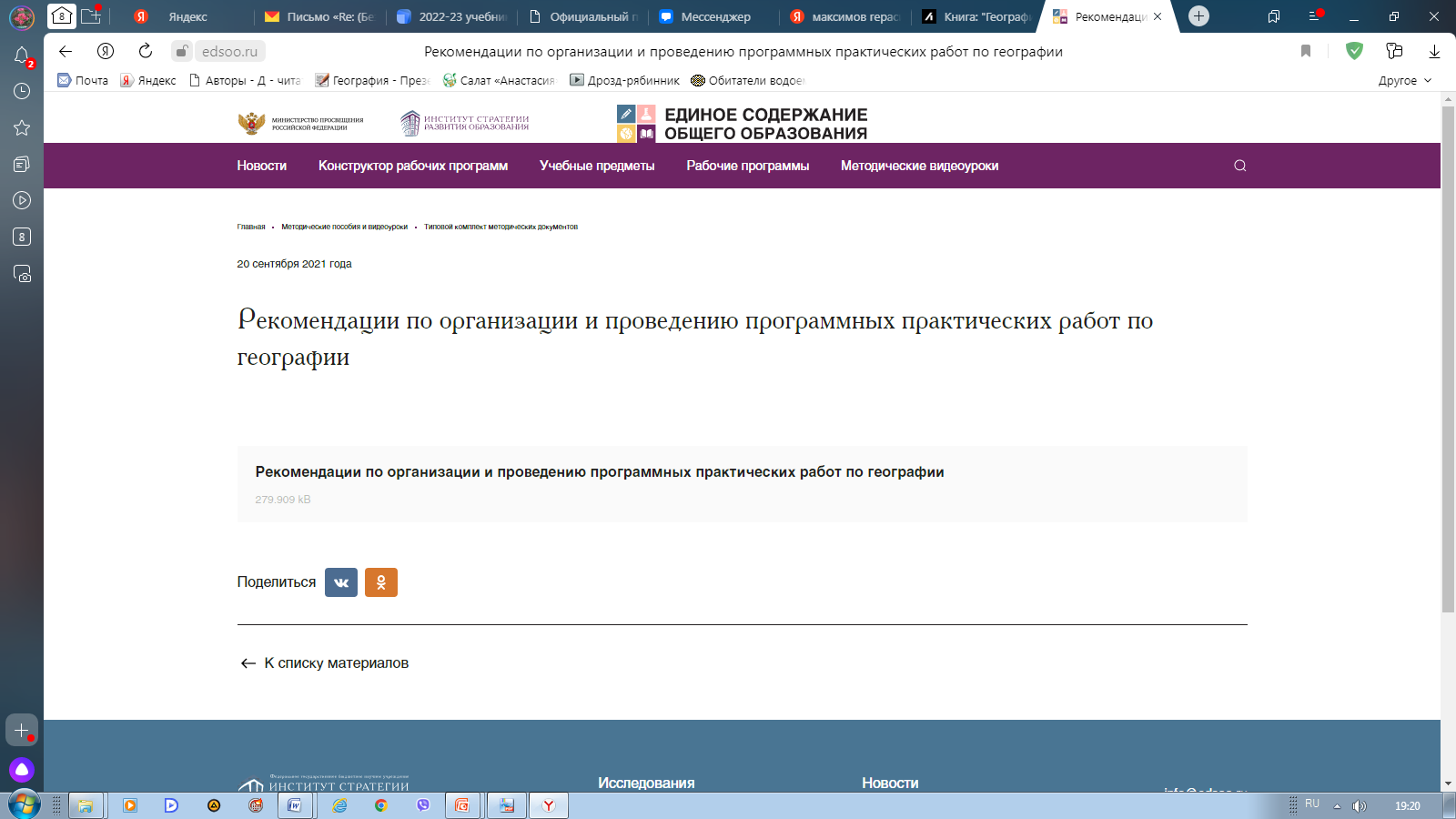 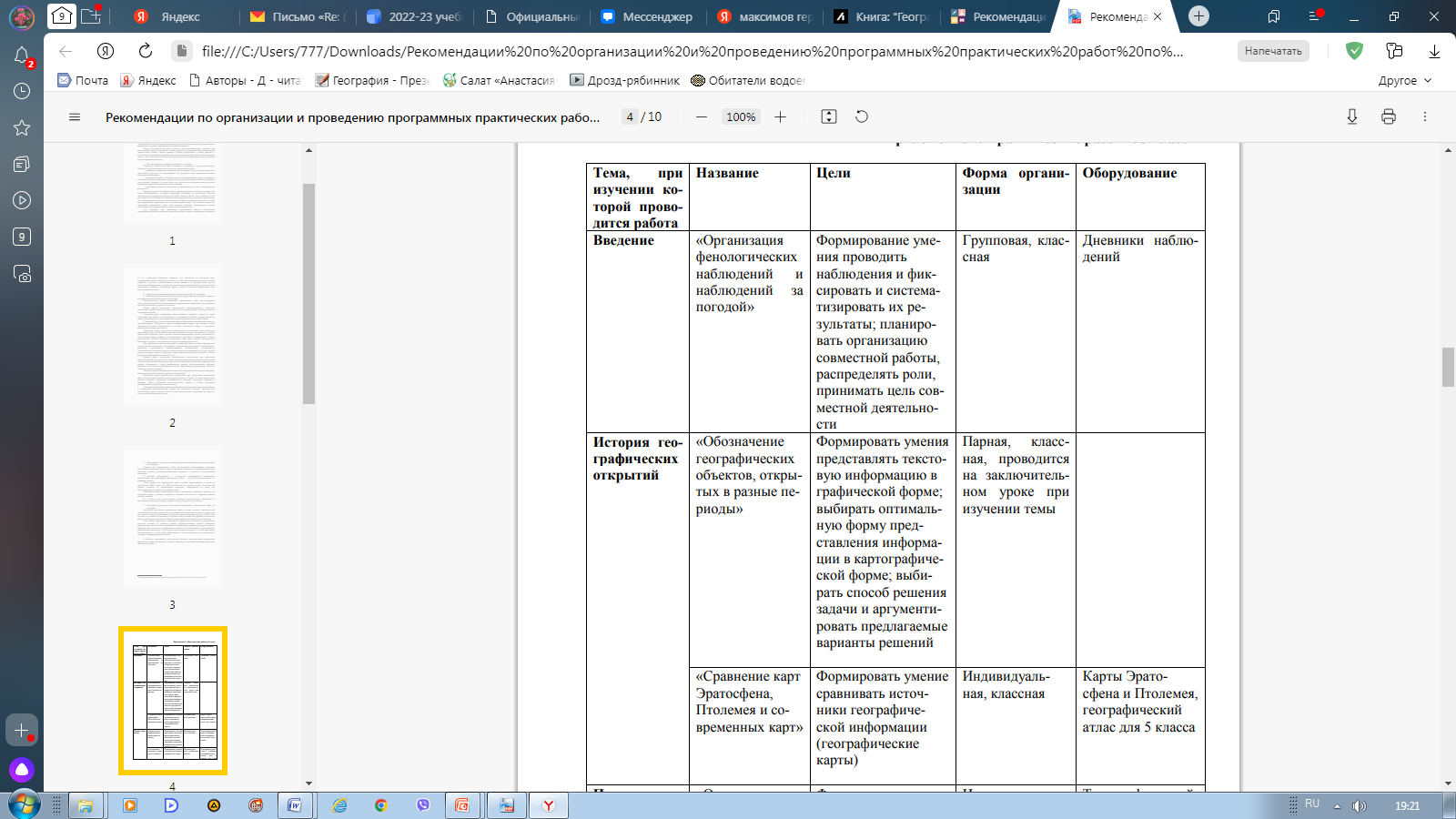 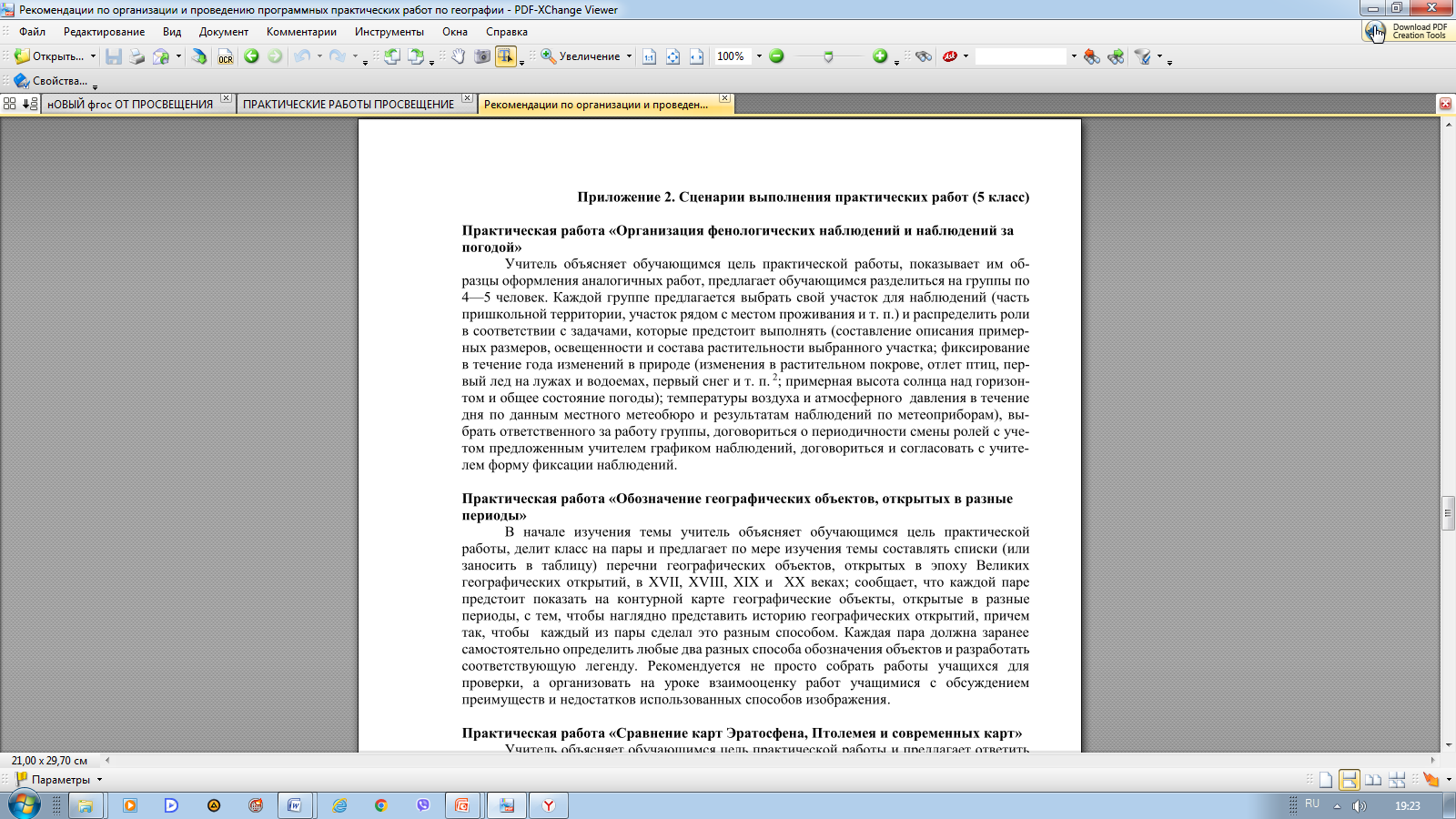 ВПР пройдут с 19 сентября по 24 октября 2022 года. 
Срок проверки работ и загрузки форм сбора результатов – до 25 октября.
 Получение результатов – с 21 ноября.
 Окончательное расписание будет сформировано до 5 сентября 2022 года
Сроки проведения ВПР осенью 2022 года
45 минут:
5 класс – все предметы;
6 класс – биология, история;
7 класс – биология, история, география, обществознание;
8 класс – биология, история, география, обществознание, физика, иностранный язык;
9 класс – биология, история, география, обществознание, физика.
 
60 минут:
6 класс – русский язык, математика;
7 класс –математика.
 
90 минут:
7 класс – русский язык;
8 класс – русский язык, математика;
9 класс – русский язык, математика, химия.
Время для выполнения заданий ВПР